Налог на имущество организаций






Лектор: Гревцова Анастасия Владимировна
налоговый консультант, 
член Федеральной Палаты 
налоговых консультантов,
руководитель Первой Ростовской 
Налоговой Консультации

Центр подготовки налоговых консультантов  
(495) 925-03-87 nalog@cpnk.ru  http://cpnk.ru
Принцип «2-х ключей»
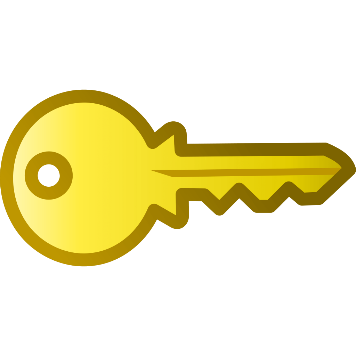 Устанавливается НК РФ
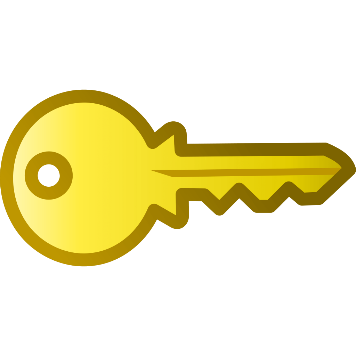 Вводится в действие законами субъектов 
(ставки могут отличаться)
Глава 30 НК РФ
Налог на
имущество
Кто не платит? (ст.381 НК РФ- льготы)
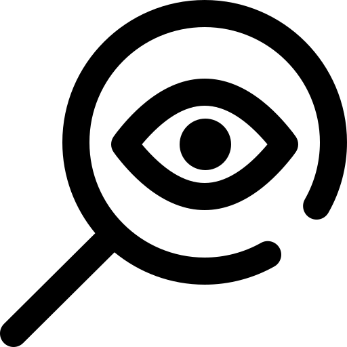 Организации и учреждения уголовно-исполнительной системы - в отношении имущества, используемого для осуществления возложенных на них функций;

2) Религиозные организации - в отношении имущества, используемого ими для осуществления религиозной деятельности;

3) Общероссийские общественные организации инвалидов, среди членов которых инвалиды и их законные представители составляют не менее 80 %, - в отношении имущества, используемого ими для осуществления их уставной деятельности;

4) Резиденты Сколково;

5) Коллегии адвокатов, научные центры
И ряд других специфических организаций в отношении спец. имущества
Льготу надо заявить с 01.01.2022(если объект облагается по кадастровой стоимости)
NEW-2022!!!- п.8 ст.382 НК РФ
Иначе, льготу дадут, но на основании имеющейся информации
Письмо ФНС от 02.09.2021№БС-4-21/12421@ (вопросы по льготе)
Федеральные льготы+ региональные льготы
Как было в теории (НК РФ)? До 01.01.2020
Объект- недвижимое основное средство
 на балансе, если иное не установлено ст…
Среднегодовая балансовая стоимость
+ с 2015 года
Недвижимость на праве собственности по перечню субъекта:
жилые дома и жилые помещения, не учитываемые на балансе в качестве объектов основных средств в порядке, установленном для ведения бухгалтерского учета.
АДЦ, ТЦ
нежилые помещения-офисы, торговые объекты, общепит, бытовые услуги (фактически)
Налог с кадастровой стоимости
Как было на практике?
«дуализм объекта»
Объект-     
1.Недвижимое основное средство 
на балансе



2. Недвижимость по перечню субъекта
даже если не соответствует критериям ОС
Среднегодовая балансовая стоимость
Кадастровая стоимость
Как стало в теории с 01.01.2020 (НК)?
Объект-1. Недвижимое основное средство на балансе
Среднегодовая балансовая стоимость
Объект 2. Недвижимость
Требования по учету как ОС нет!!!!
Недвижимость на праве собственности по перечню субъекта:
Жилые помещения, гаражи, машино-места, объекты незавершенного строительства, а также жилые строения, садовые дома, хозяйственные строения или сооружения, расположенные на земельных участках, предоставленных для ведения личного подсобного хозяйства, огородничества, садоводства или ИЖС.
АДЦ, ТЦ
нежилые помещения-офисы, торговые объекты, общепит, бытовые услуги (фактически используемые в указанных целях)
(Перечень не требуется
пп. 4 п. 1, п. 2 ст. 378.2 НК РФ
Закон субъекта требуется)
Налог с кадастровой стоимости
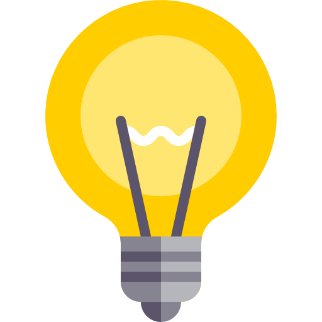 Критерии ОС до 01.01.2022:
(п.4 ПБУ 6/01)
Имущество предназначено для производства, управленческих целей, для предоставления за плату во временное владение и пользование

Имущество предназначено для использования в хозяйственной деятельности в течение более чем 12 месяцев

Способно приносить экономическую выгоду;

Организация не предполагает последующую перепродажу. (ФСБУ 6/2020 не предполагает этот момент) - обязательно с 01.01.2022
Критерии ОС:
(ФСБУ 6/2020) - с 01.01.2022 обязательны
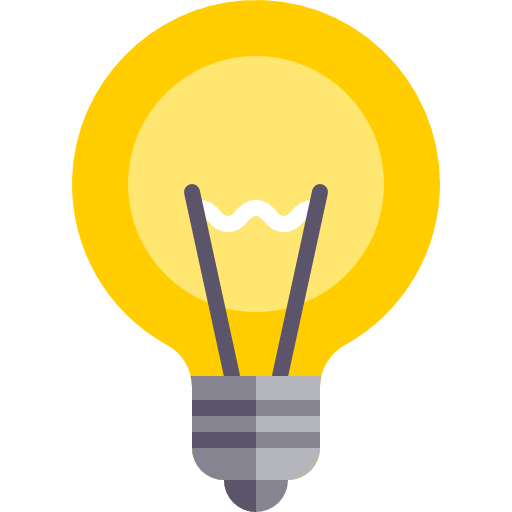 Основным средством признается актив:
 У которого есть материально-вещественная форма, в противном случае это НМА;

 Со сроком использования в деятельности организации или для охраны окружающей среды более 12 месяцев. Если срок использования меньше, то актив относится к запасам, если актив не готов для использования в деятельности организации, то это капитальные вложения;

 Способный приносить выгоду.
Новый стандарт не применяют при создании активов, предназначенных для продажи.
ФСБУ 6/2020 «Основные средства»
Выделяет вид основных средств- недвижимость
 и отдельную группу основных средств- инвестиционную недвижимость.

Критерии движимого и недвижимого имущества не содержатся в ФСБУ.


Вся практика остается актуальной.
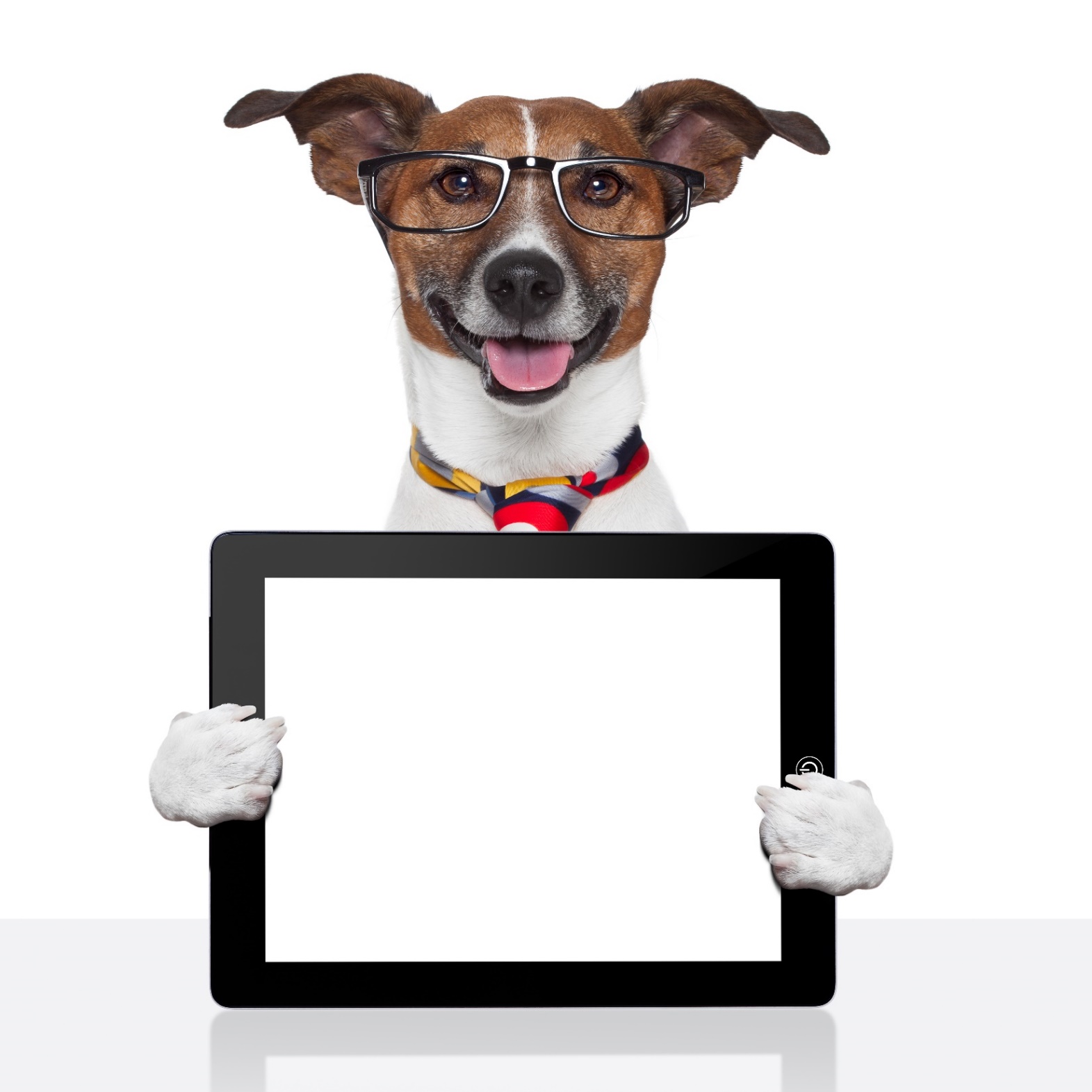 Лимит ОС в бухгалтерском учете?


А в налоговом учете?
12
Противоречия судебной практики
ЗАО «Тат Плаза»
Н.о. - налог на имущество в отношении здания, разрушенного вследствие падения строительного крана (ОС, сч.01, в перечень включен)
Суд: Критерием признания актива ОС является его экономическая сущность, а не способ его отражения в бухгалтерском учете . Поскольку спорное строение не подлежит отнесению к ОС по основаниям, указанным выше, на него не подлежит начислению налог на имущество.
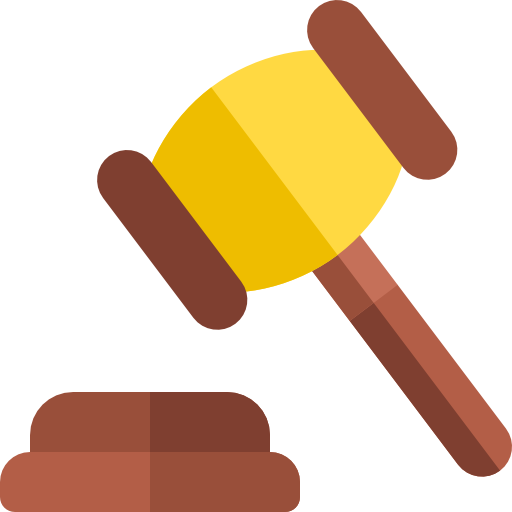 (+) постановление Девятого арбитражного апелляционного суда от 14.09.2017 А40-59607/17
Противоречия судебной практики
ООО «Деловой партнер»
Налог на снесенные дома???
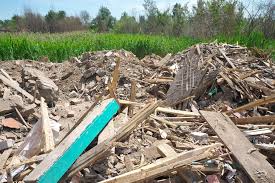 Н.о.- налог на имущество в отношении снесенных жилых домов, налогом облагается не дом, а его кадастровая стоимость.
Противоречия судебной практики
ООО «Деловой партнер»

Суд первой инстанции (-): у Общества имелась законом установленная обязанность по исчислению налога на имущество по спорным домам  до того момента, пока имеется налоговая база- кадастровая стоимость жилых домов, исключение которой возможно только после внесения в кадастровый учет сведений о прекращении права собственности

Суд второй инстанции (+): Право на вещь не существует в отсутствие самой вещи. Не может облагаться налогом запись в реестре.
(+) постановление АС СЗО от  от 07.02.2019 А44-8705/2017
Исчисление налога на им-во организаций в случае сноса объекта недвижимого имущества производится до даты регистрации прекращения права собственности на объекты недвижимого имущества, в том числе жилые дома и жилые помещения (письмо ФНС от 08.07.2016 №БС-4-11/12327@)
Определение ВС от 20.09.2018
 №305-КГ18-9064
ОАО Прачечная «Очаково»
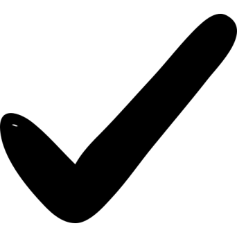 Суть спора- компания владела на праве собственности зданием, включенным в перечень объектов, облагаемых по кадастровой стоимости. В апреле 2015 здание демонтировали, но сведения исключили из ЕГРП в сентябре 2015 

Н.о.- налог надо исчислять до момента исключения из ЕГРП.
Три суда поддержали н.о.

                                                         Выводы ВС РФ:
                            (преимущество сущностного подхода над формальным)
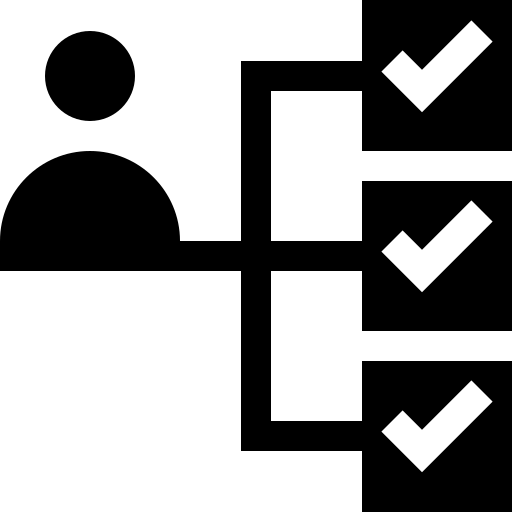 1. Объект должен реально существовать.

2. Если недвижимость снесли, то право собственности на нее прекращается по факту уничтожения, то есть утраты физических свойств имущества
Что делаем, чтобы доказать,  
что объект не используется?
С 01.01.2022 действует форма заявления об уничтожении зданий и помещений 
(Приказ ФНС от 16.07.2021 №ЕД-7-21/668@)
Экспертное заключение специалиста с фото и видеоматериалами. (региональная комиссия по надзору- заявление о проведении осмотра разрушенного здания, Госинспекция по недвижимости)
Справки из коммунальных служб о том, что 
     объект отключен от инженерных служб.
Перенесите со счета 01.
Незамедлительно подайте заявление 
     об исключении из ЕГРП.
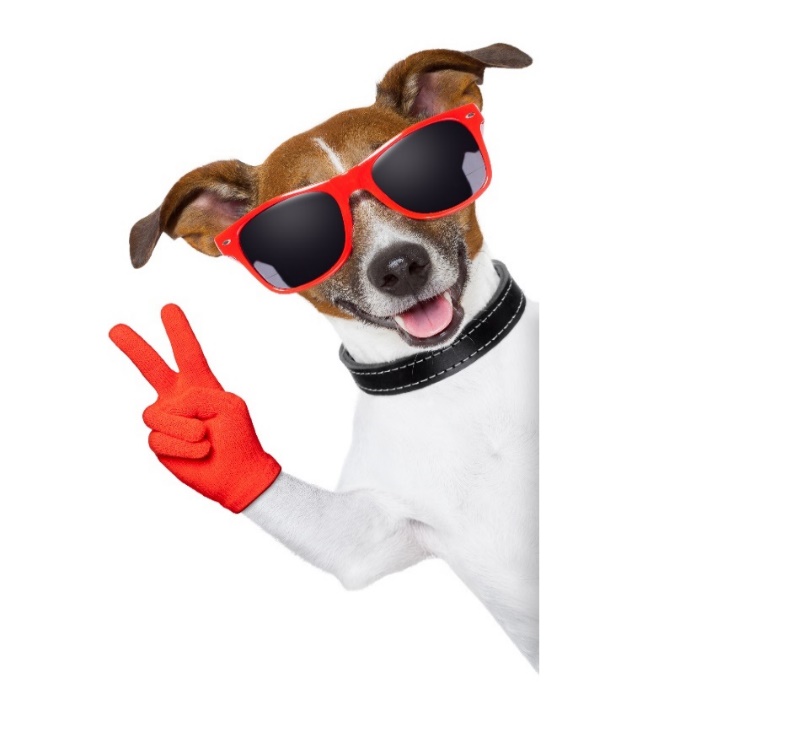 (п.4.1 ст.382 НК РФ)- налог не платится с месяца, когда такое имущество перестало существовать
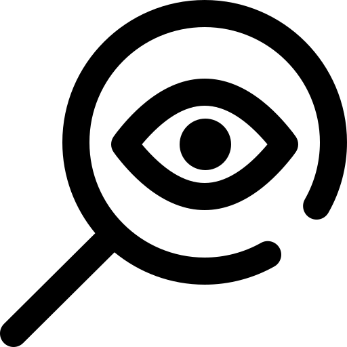 Особое внимание счету 08 (расходы на приобретение или создание ОС)
Цель налогового инспектора - выявить объекты, которые не переведены вовремя в состав основных средств или учитываются там ошибочно.

 Если такие объекты отвечают определению основного средства, они облагаются налогом на имущество независимо от того, отражены они на счете 01 или 08. (при условии, что имущество- недвижимое)
Дело ООО «Минеральная вода Ачалуки» Определение ВС РФ №308-ЭС21-6663
Н.о. 
Компания не перевела на счет 01 незавершенное строительство с 08

Все что на 01 облагается налогом на имущество!
Три суда (!!!) 
Не разобрались в том, что не все, что отражено или должно быть отражено на счете 01 облагается налогом.
Речь об оборудовании- линия по розливу воды.

Ошибка в ведении бухучета не всегда влияет на налоговые последствия
Деградация судебной системы!!!
Дело ООО «Минеральная вода Ачалуки» Определение ВС РФ №308-ЭС21-6663 от 22.09.2021
ВС РФ

Цель освобождения от налогообложения движимого имущества- поощрение инвестиций

Налоговая льгота-форма имущественной поддержки государства и признаются оправданными, если налогоплательщик эффективно распорядился оставшимися финансовыми ресурсами и одновременно обеспечил удовлетворение публичного интереса: развитие отраслей экономики, улучшение социально- экономического положения территорий.

Отражение на счете 08 вместо 01 не лишает права на льготу, если выполняется условие –объект является движимым
Фактически два вида налога
Налог на недвижимость
Налог на основное средство
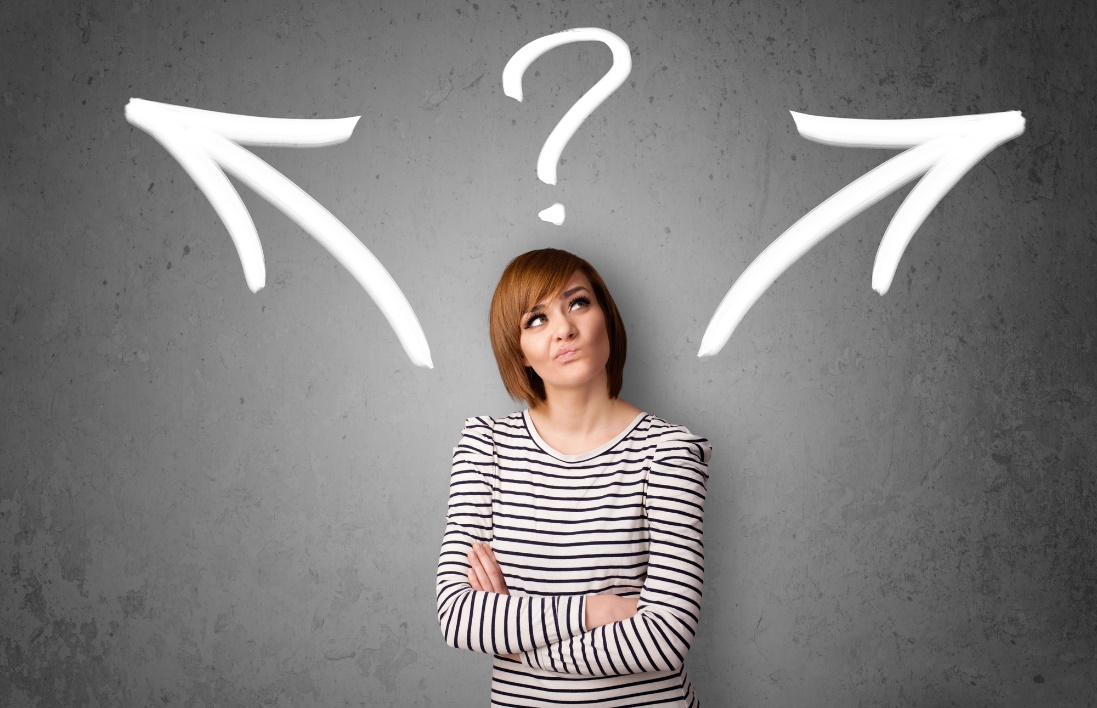 Покупка объекта-квартиры для перепродажи
Не Основное средство, а товар – счет 41



Налоговая база –кадастровая стоимость.

Факт - учет на балансе и признак основного средства НЕ ВАЖНЫ!!!

С 01.01.2020 - НАЛОГ ПЛАТИМ, если об этом сказано в региональном законе!
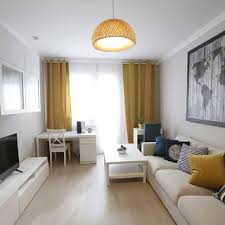 Покупка объекта-офиса для перепродажи
Не Основное средство, а товар – счет 41

До 01.01.2020- налогом не облагалось.

Налоговая база – кадастровая стоимость.

Факт - учет на балансе и признак основного средства НЕ ВАЖНЫ!!!

С 01.01.2020- НАЛОГ ПЛАТИМ.
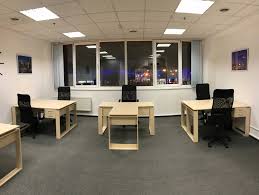 ПИСЬМО Минфина от 13.12.2019 №03-05-05-01/97667
Не облагается налогом на имущество
Движимое имущество с 01.01.2019
 ?????? Надолго ли
Земельные участки;
Объекты культурного наследия;
Ядерные установки, используемые для научных целей;
Ледоколы;
Космические объекты.
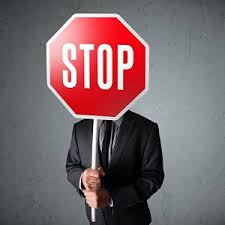 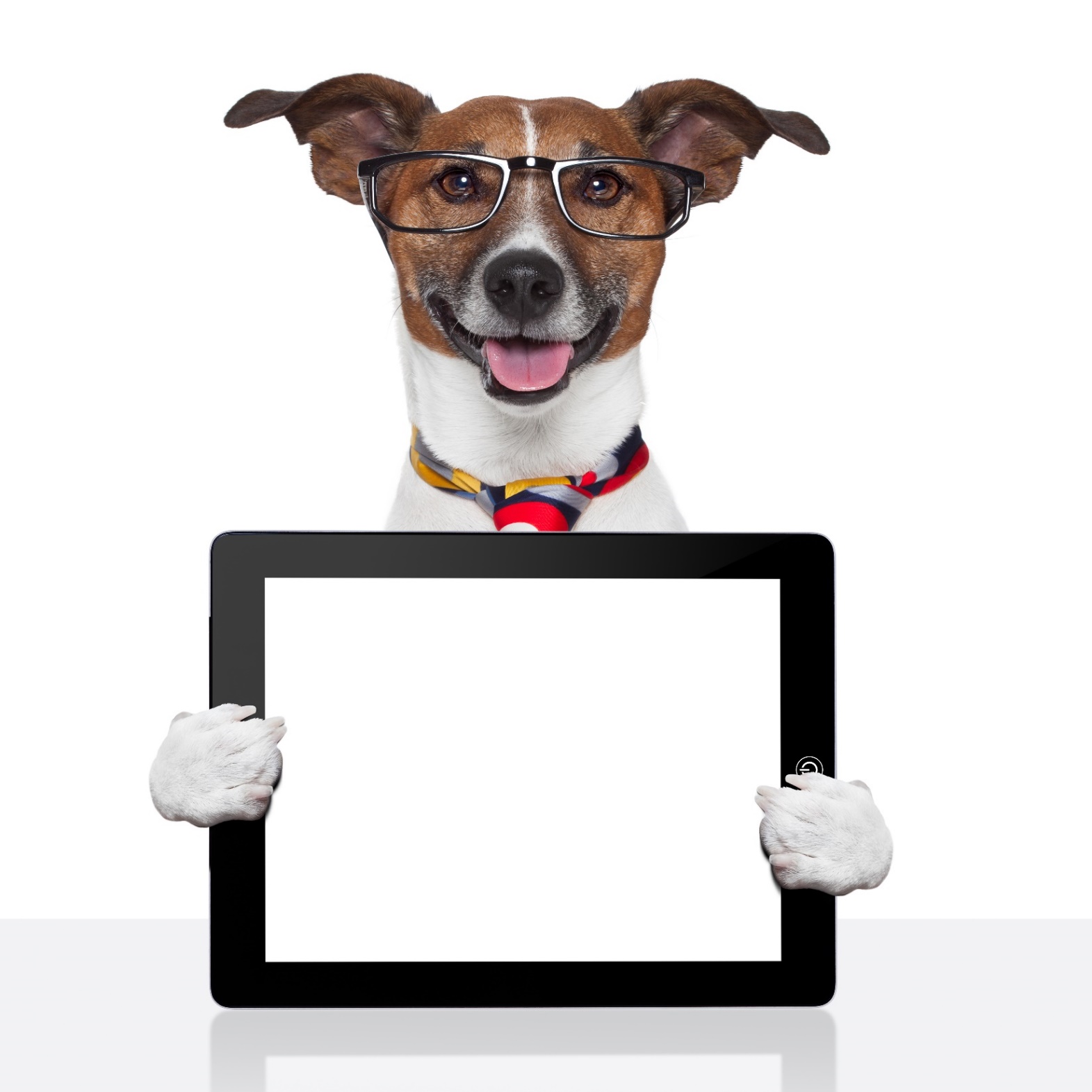 Самолеты облагаются налогом на имущество?
25
Ст.130 ГК РФ
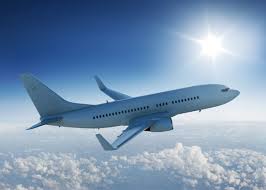 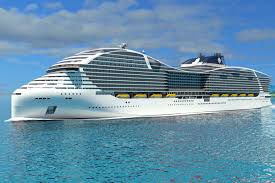 Недвижимость
Налоговая база - среднегодовая остаточная стоимость
Аванс за первый квартал
Шаг 1 – средняя остаточная стоимость за 1 квартал
(536000-319000)+(536000-386000)+(505000-413000)+(550000-428000)
145250
=
4
Шаг 2. Расчет авансового платежа

145250*2,2% = 3195,50

3195,50/4 = 798,88 = 799 руб.
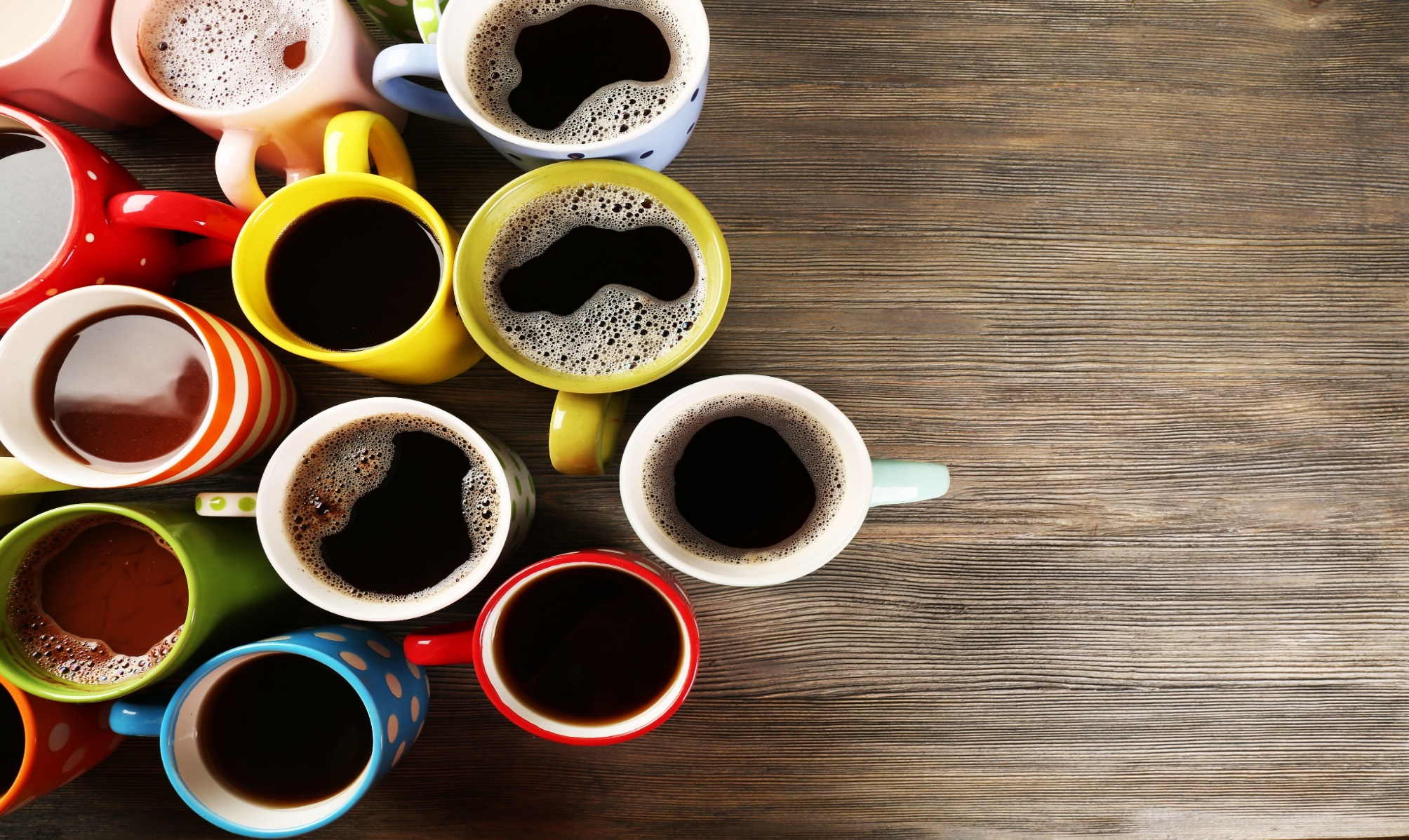 ПЕРЕМЕНКА
30
Остаточная стоимость (п.3 ст.375 НК РФ)
Остаточная стоимость = Первоначальная стоимость – накопленная амортизация
СПИ
Срок устанавливается как в бухгалтерском учете, так и налоговом. 

Бухучет-  п.9 ФСБУ 6/2020 (п.20 ПБУ 6/01 )
Налоговый – ст. 258 НК РФ.
Амортизационные группы содержатся в Классификаторе, утвержденном Постановлением Правительства РФ №1 от 01.01.2002 в ред. от 27.12.2019.
Н/у – применение обязательно
Б/у- необязательно (прописать в Учетной политике)
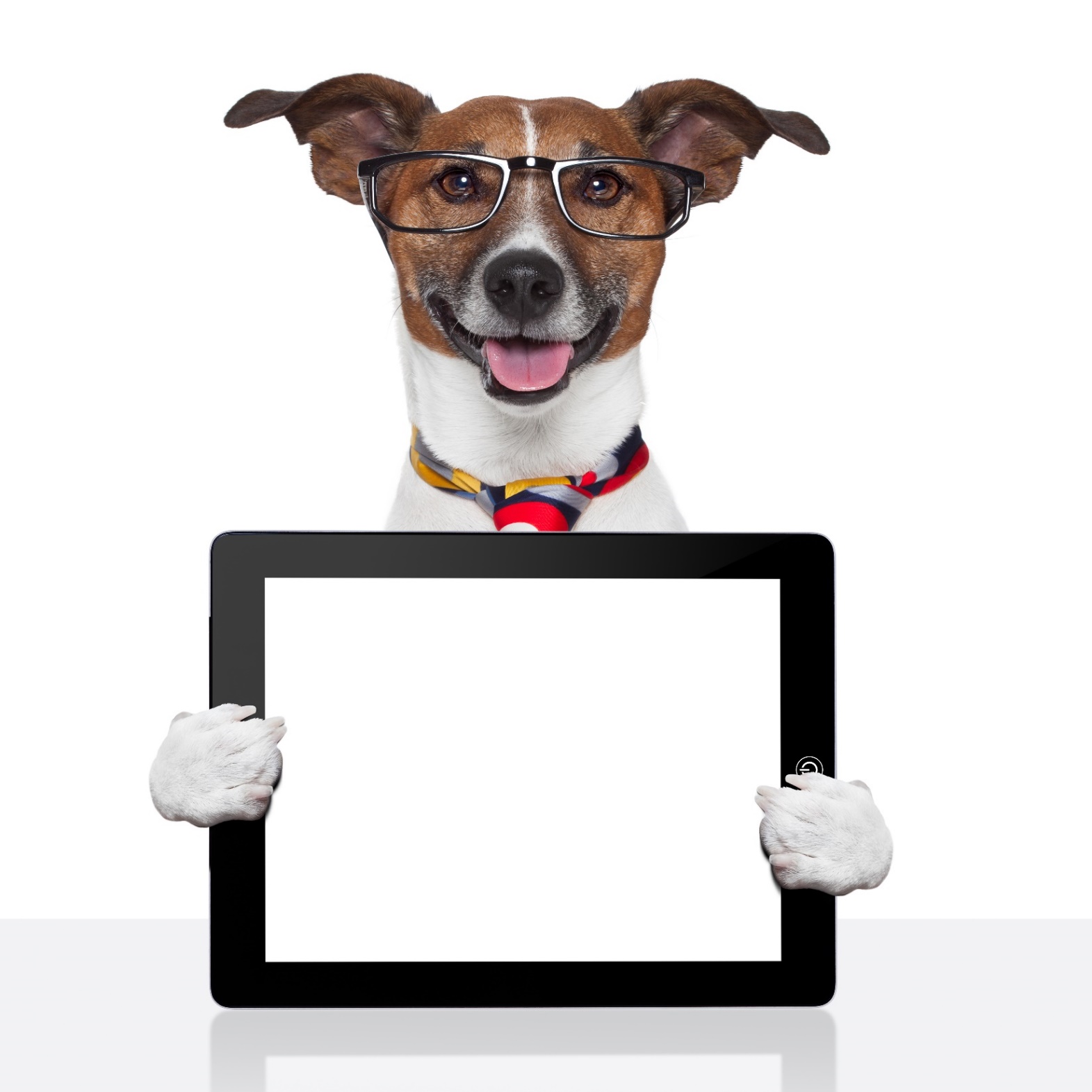 Какова цель бухгалтерского учета?


А налогового учета?
32
Правила для СПИ в б/у
СПИ ОС в б/у устанавливается исходя:


- Из ожидаемого срока использования этого объекта в соответствии с запланированными производительностью или мощностью;
- Ожидаемого физического износа, который зависит от режима эксплуатации, естественных условий и влияния агрессивной среды;
Нормативно-правовых и других ограничений использования этого объекта
СПИ может пересматриваться по новому ФСБУ
п.20 ПБУ 6/01 VS п.9 ФСБУ 6/2020
 разницы особой нет
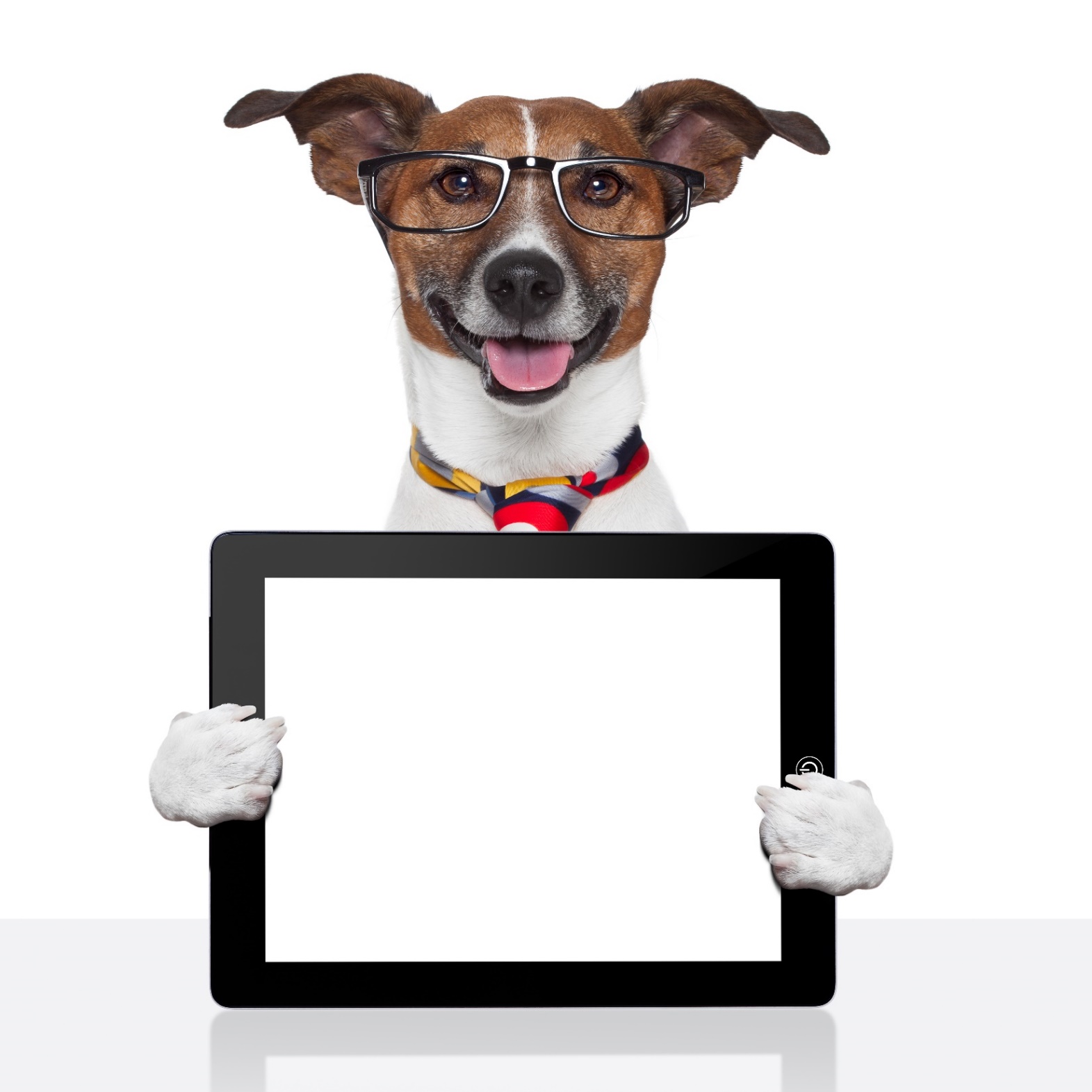 Фотографическое оборудование по НК РФ (классификатор)- от 3 до 5 лет СПИ.
Решили в б/у СПИ брать из НК РФ. Какой срок возьмем?
34
Как определить СПИ для б/у объектов
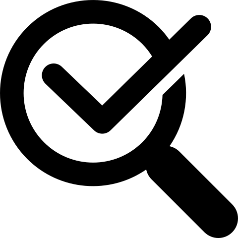 1 вариант. Исходя из общих правил , технической документации, физического износа 
(не оглядываясь на сроки бывшего собственника)

2 вариант. Можно уменьшить СПИ на срок эксплуатации бывшим собственником. (формы ОС 1, ОС-1а, тех. паспорта)

3 вариант. Оценка технического эксперта
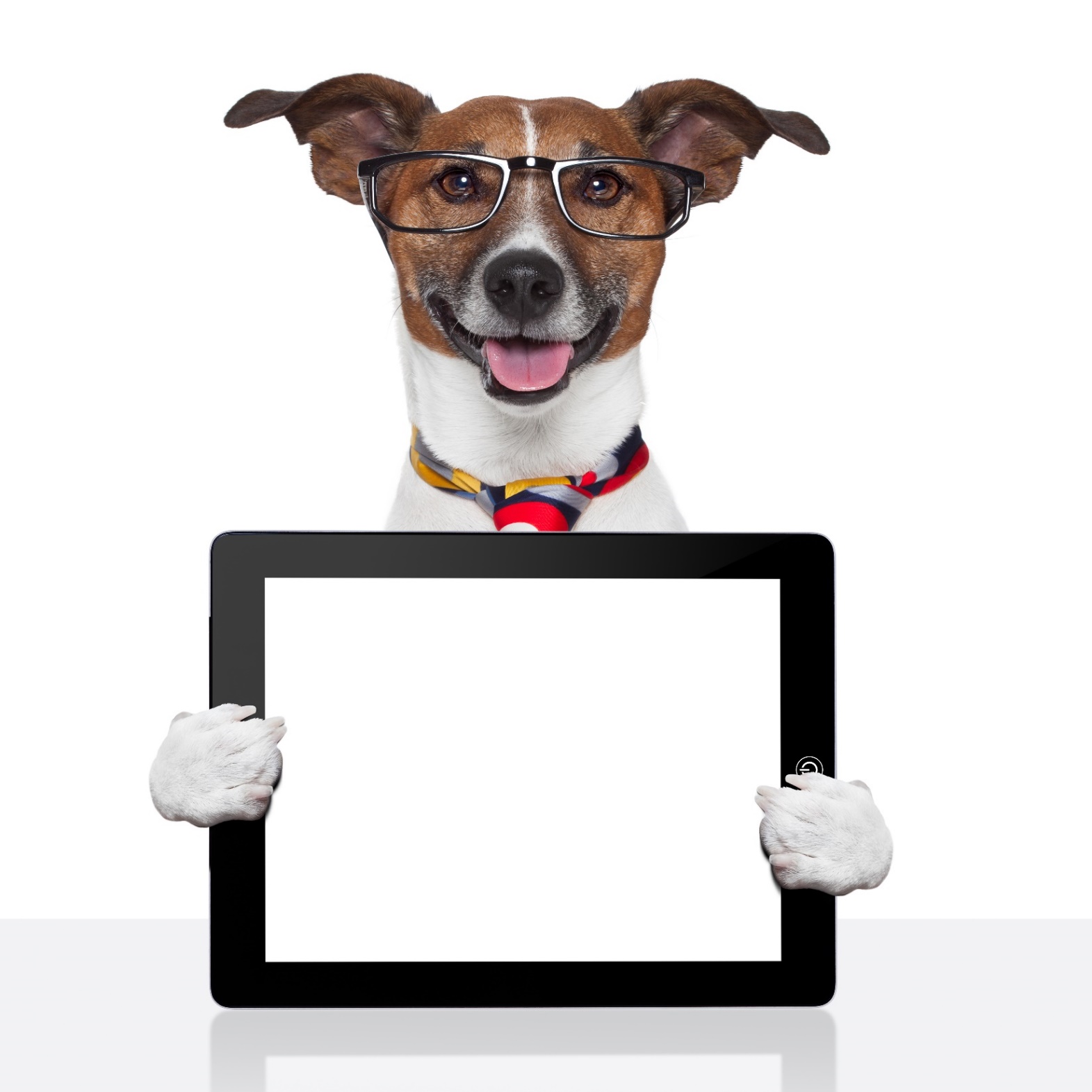 Приобрели полностью самортизированное имущество.

 Как определить СПИ?
36
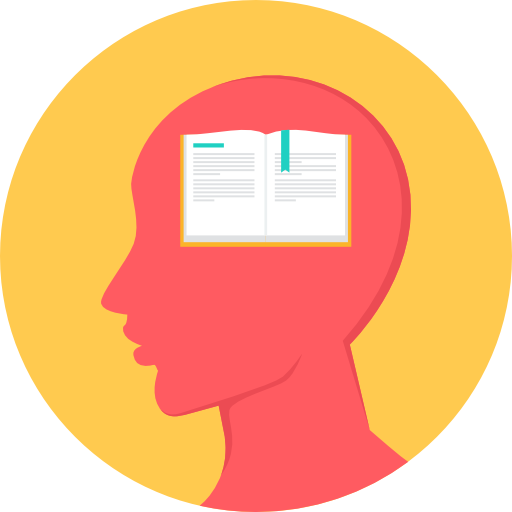 Важно!
Если предыдущий собственник неправильно определил амортизационную группу, то новый владелец, применив тот же порядок учета, будет отвечать за неверный учет ОС. Компания обязана самостоятельно исправить ошибку и определить верный СПИ приобретенного ОС.

(определение ВС от 01.04.2015 №А45-1386/2014)
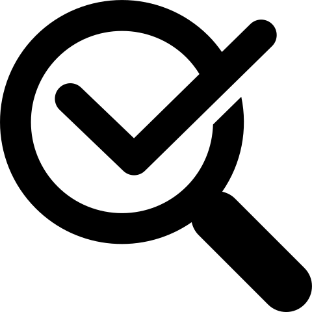 Налоговая база определяется отдельно:
В отношении имущества, подлежащего налогообложению по местонахождению организации

в отношении имущества каждого обособленного подразделения организации, имеющего отдельный баланс

В отношении каждого объекта недвижимого имущества, находящегося вне местонахождения организации 

Налоговая база имущества, определяемая как его кадастровая стоимость, не учитывается при расчете среднегодовой стоимости имущества, для расчета налога на имущество (ст.375 НК РФ)

Налоговая база по налогу на имущество организаций за налоговый период 2023 года определяется как кадастровая стоимость объекта недвижимости на 1 января 2022 года, если кадастровая стоимость на               1 января 2023 года превышает кадастровую стоимость на 1 января 2022 года. Исключение – изменение кадастровой стоимости в 2022 году вследствие изменения характеристик объектов недвижимости.
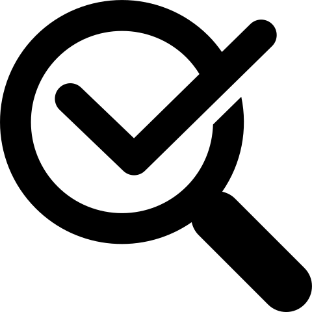 С 2023 года три алгоритма налогового контроля по налогу на имущество п.6 ст.386 НК РФ:
«классический»- на основании декларации (по имуществу по среднегодовой стоимости)

Проактивное начисление с направлением сообщений об исчисленной налоговым органом сумме налога (в отношении объектов с кадастра) 
    бездекларационное администрирование налога на      имущество

Проактивное начисление без сообщений (в случае непредставления налоговой декларации налогоплательщиком- иностр.организацией , не осуществляющей деятельность в РФ через постоянное представительство
Сроки направления Сообщения налоговым органом (бездекларационноеадминистрирование)
-не позднее шести месяцев со дня истечения установленного срока уплаты за соответствующий период; 

не позднее двух месяцев со дня получения налоговым органом документов и (или) иной информации, влекущих исчисление (перерасчет) налога, подлежащего уплате за предыдущие периоды; 

не позднее трех месяцев со дня получения налоговым органом сведений из ЕГРЮЛ, о том, что организация находится в процессе ликвидации; 

- не позднее месяца со дня истечения срока уплаты авансового платежа по налогу по истечении каждого отчетного периода, который уплачивает ликвидируемая организация, ранее получившая сообщение об исчисленной сумме налога
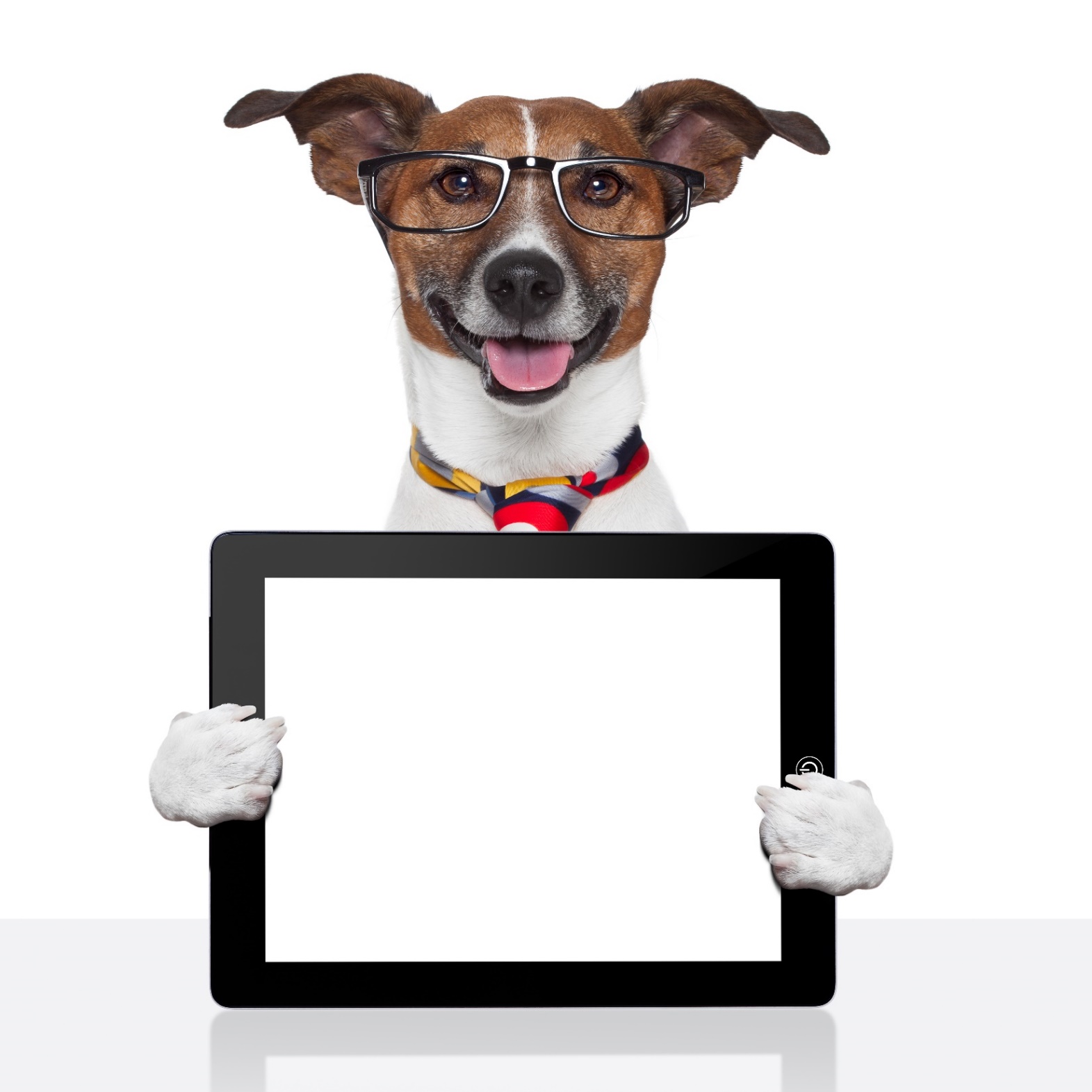 Безвозмездно получили имущество. 

Что берем в качестве первоначальной стоимости?
41
Где берем рыночную стоимость?
Для определения текущей рыночной стоимости организация может использовать:
- Данные о ценах на аналогичные основные средства, полученные в письменной форме от организаций-изготовителей;
- Сведения об уровне цен, имеющиеся у органов государственной статистики, торговых инспекций, а также в СМИ и специальной литературе;
- Экспертные заключения (например, оценщиков) о стоимости отдельных объектов основных средств.
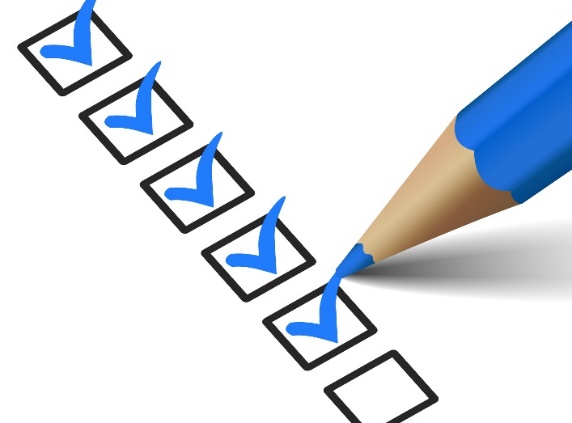 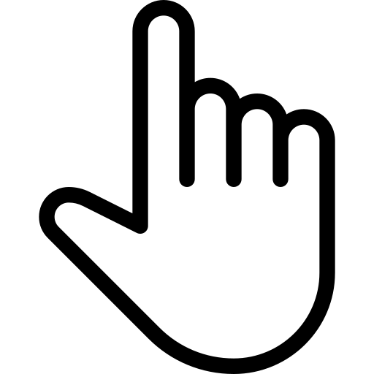 NEW!!! 2020
Единая декларация- ст. 386 НК РФ
Условия:
Имущество на территории одного субъекта;

Налоговая база определяется как среднегодовая стоимость;

Уведомление подано в н/о по субъекту (УФНС) до 1 марта (позже поменять нельзя).
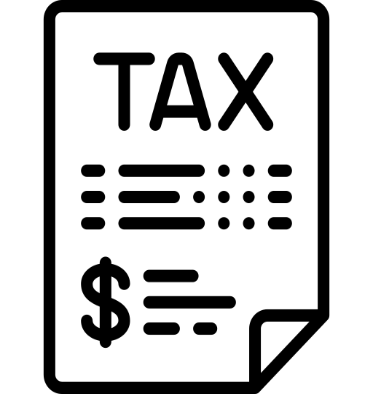 По общему правилу- 
декларация+налог  
по месту нахождения  недвижимости
Чтобы платить налог по кадастровой стоимости, должны быть условия:
кадастровая стоимость объектов установлена;

в региональных законах указано, что объекты облагают налогом по кадастровой стоимости;

АДЦ, ТЦ
нежилые помещения-офисы, торговые объекты, общепит, бытовые услуги - СПЕЦ. ПЕРЕЧЕНЬ субъекта
 на 01.01.!
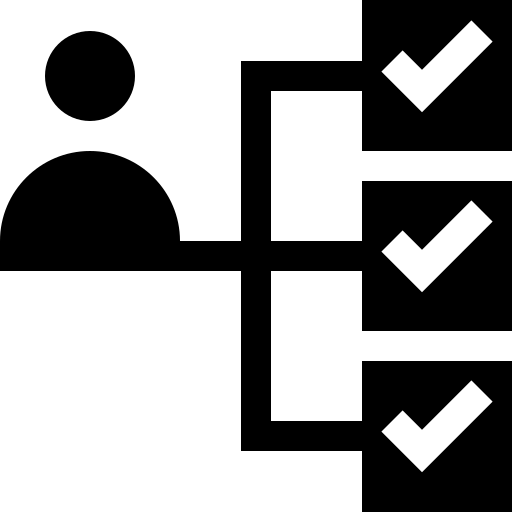 Если хотя бы одно из этих требований не выполнено, налог с таких объектов надо рассчитывать по среднегодовой стоимости при условии, что в бухучете они учтены как основные средства. 

Исключение: те, кто применяет УСН, патент. Налог по среднегодовой стоимости они не платят (п. 2 ст. 346.11, п. 4 ст. 346.26 НК РФ)
Если объект есть в перечне, но по нему не определена кадастровая стоимость, то налог платится исходя из среднегодовой стоимости. (NEW-2021!)
Кадастровая стоимость
Определяется на 1 января и информация доступна для налогоплательщика в :
Федеральной службе государственной регистрации  (rosreestr.ru)
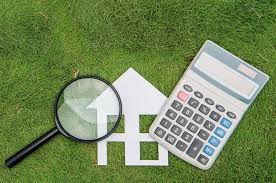 В 2023 году кадастровая стоимость будет на 01.01.2022, если она вдруг станет больше
Мера поддержки
Перечень
Уполномоченный орган исполнительной власти субъекта Российской Федерации 
не позднее 1-го числа очередного налогового периода по налогу:

1) Определяет на этот налоговый период перечень объектов недвижимого имущества, (АДЦ, ТЦ, офисы…), в отношении которых налоговая база определяется как кадастровая стоимость;

2) Направляет перечень в электронной форме в налоговый орган по субъекту Российской Федерации;

3) Размещает перечень на своем официальном сайте или на официальном сайте субъекта Российской Федерации в информационно-телекоммуникационной сети "Интернет"
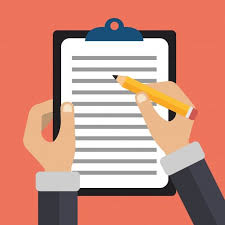 Перечень
По Москве на 01.01.2023 – 37,3 тыс. объектов, что на 13% больше чем в 2022
На 01.01.2021- 37 тыс. объектов, что на 12% больше, чем в 2020
https://www.mos.ru/depr/function/nalogovaya-politika/vklyuchen-li-vash-obekt-v-utverzhdennyy-perechen-obektov-nedvizhimosti/
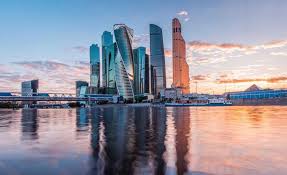 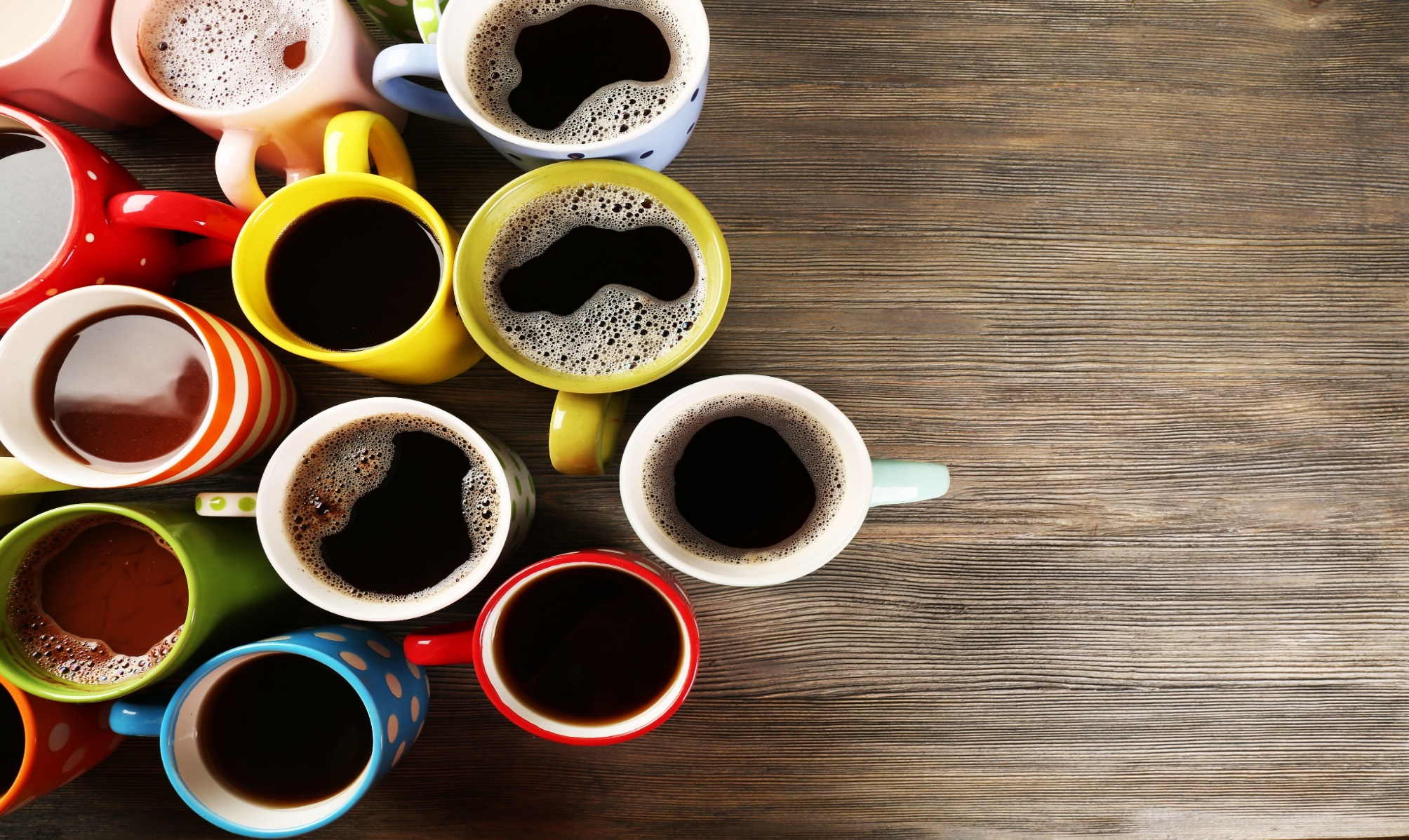 ПЕРЕМЕНКА
49
Правило Ст. 378 НК РФ
Если кадастровая стоимость не определена на 1 января, то используются правила главы без учета положений о базе с кадастра.
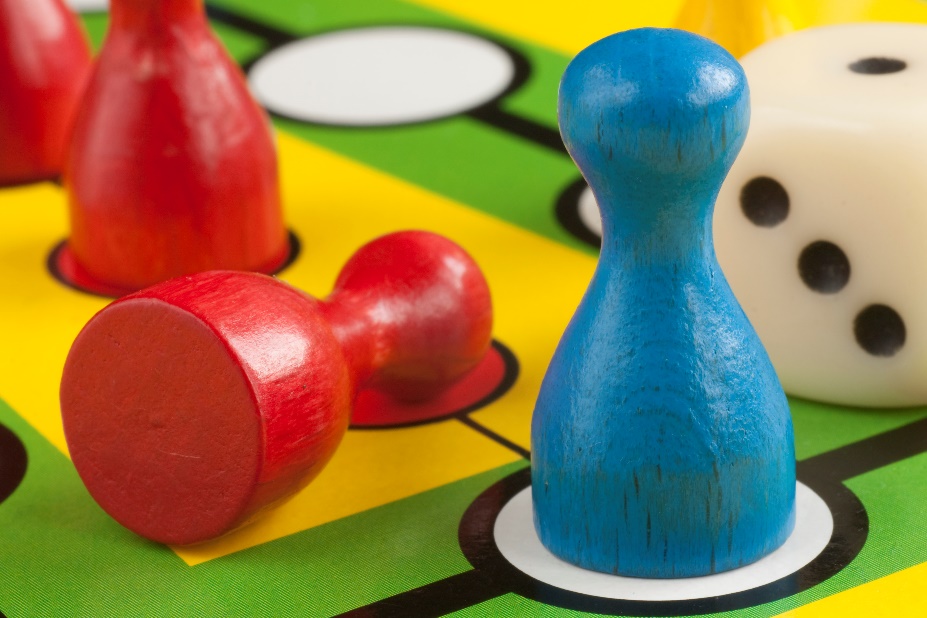 Оспаривание кадастровой стоимости
Росреестр
С 2019 года база по налогу на имущество- кадастровая стоимость, внесенная в ЕГРН.

Росреестр- 20 рабочих дней на внесение изменений

Налоговый орган - это калькулятор
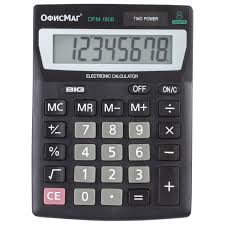 Пересчитываем налог- как? (ст.378.2 НК РФ- NEW 2021!)
Изменение кадастровой стоимости объекта налогообложения в течение налогового периода не учитывается при определении налоговой базы в этом и предыдущих налоговых периодах, если только не внесли изменения в сам акт утверждающий кадастр (изменение технической ошибки). (Тогда-ретроспективно!)
При изменении рыночной стоимости с даты начала применения оспоренной (первоначальной) кадастровой стоимости, то есть РЕТРОСПЕКТИВНО!
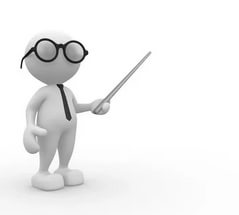 С НДС или без?
Кадастровая =??? Рыночная
135-ФЗ «Об оценочной деятельности в РФ»
Кадастровая стоимость- стоимость, установленная в результате проведения государственной кадастровой оценки.

Определение КС РФ от 03.07.2014 №1555-О
«установление рыночной стоимости объекта недвижимости является законным способом уточнения кадастровой стоимости, определенной методами массовой оценки»

Рыночная включает НДС.

Налог на имущество на НДС????
Позиция ВС
(№5-КГ18-96 от 09.08.2018)
Кадастровая стоимость, установленная в размере рыночной,
 не должна включать НДС
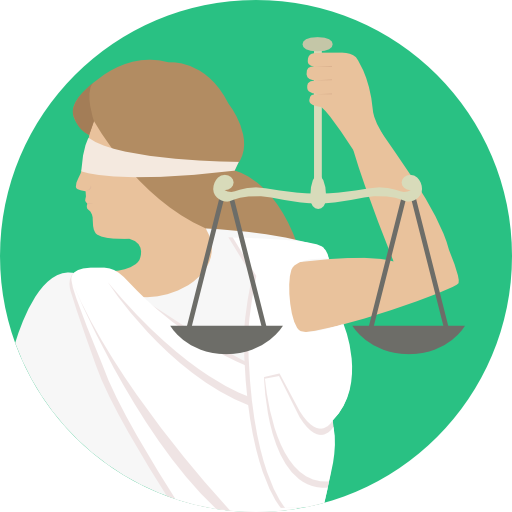 НО!!! Права самостоятельно исключать из кадастровой стоимости НДС у налогоплательщика нет.

Дело А40-1604792018

Фабула: оспорили кадастровую стоимость 12 зданий, суд приравнял ее к рыночной, включающей НДС, уточненки, база уменьшилась, налог уменьшился. 
Н.о. доначисли 11 млн., т.к. компания не начислила налог на сумму НДС в цене.

Суд: налоговой базой может быть только цифра из кадастра.
Дело А40-19545/2018 – налогоплательщик просто уменьшил кадастровую стоимость на предполагаемый НДС
Позиция ВС
(№305-ЭС22-1615 от 24.03.2022)
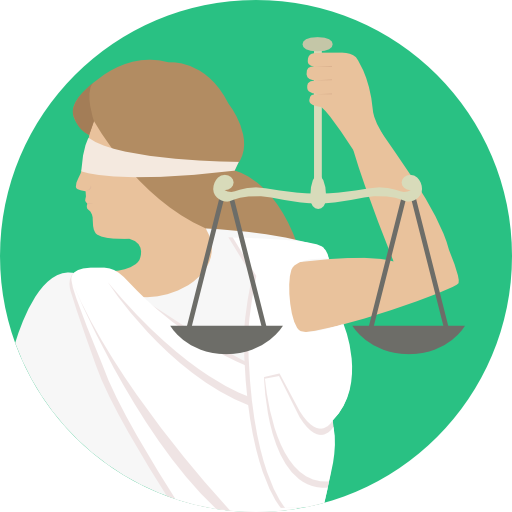 Дело А40-58558/2021

Фабула: Организация включила в базу по налогу на имущество указанную в ЕГРН кадастровую стоимость без учета суммы, равной НДС.

Суд: налогоплательщик не вправе произвольно изменять сведения о кадастровой стоимости, внесенные в государственный реестр, в том числе посредством ее уменьшения на суммы НДС расчетным способом или на основании иных данных.
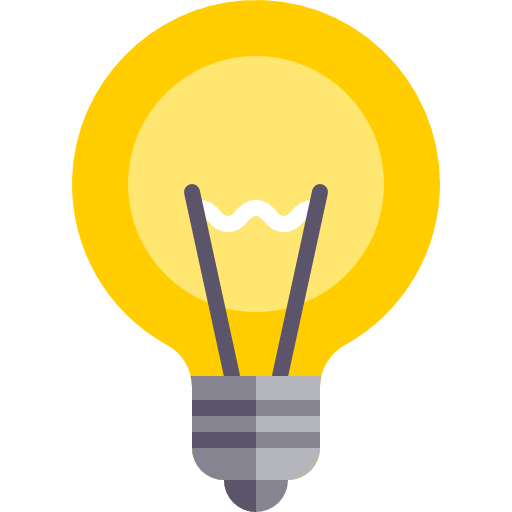 «игры» с Перечнем имущества
П.7 ст.378.2 НК РФ- департамент имущества или аналогичный орган исполнительной власти субъекта РФ- ежегодно перечень
Некоторые хотят попасть в перечень
Н-к считает, что «многофункциональный общественный центр» соответствует требованиям ст.378.2 НК РФ и должен быть в перечне.

Конкретный перечень определяется на основе соответствующих признаков уполномоченным органом исполнительной власти субъекта. Положения законодательства выступают основой как для исполнения субъектами полномочий по формированию Перечня, так и надлежащего исполнения конституционной обязанности по уплате налога.
        
Самовольничать нельзя!!!

Определение КС РФ от 12.07.2022 №1717-О
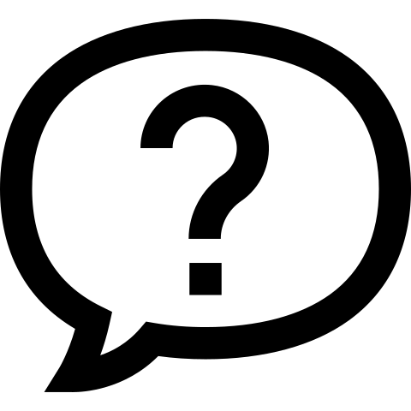 Почему объекты попадают в перечень?
Субъекты расширительно трактуют вид разрешенного использования земельного участка. Например, разрешенное использование земли «объект размещения коммерческих организаций»

Включение по фактическому использованию по результатам осмотра зданий. (Гос. инспекция по контролю за использованием объектов недвижимости г. Москвы)- «Здание внешне похоже на офисное»
        
Фактическим использованием здания в целях делового, административного или коммерческого назначения признается использование не менее 20 процентов его общей площади для размещения офисов и сопутствующей офисной инфраструктуры.
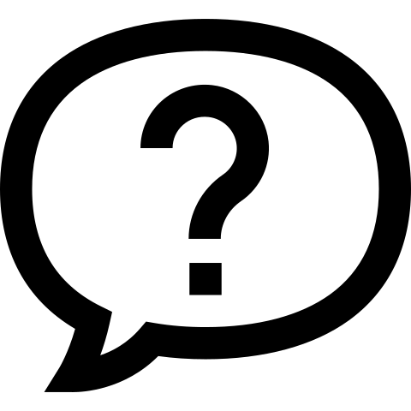 Что такое офис?
Офисы- здания (помещения), оборудованные стационарными рабочими местами и оргтехникой, используемые для обработки и хранения документов и (или) приема клиентов.
Практически любое помещение может стать офисом!!
Постановление правительства Москвы от 14.05.2014 №257-ПП
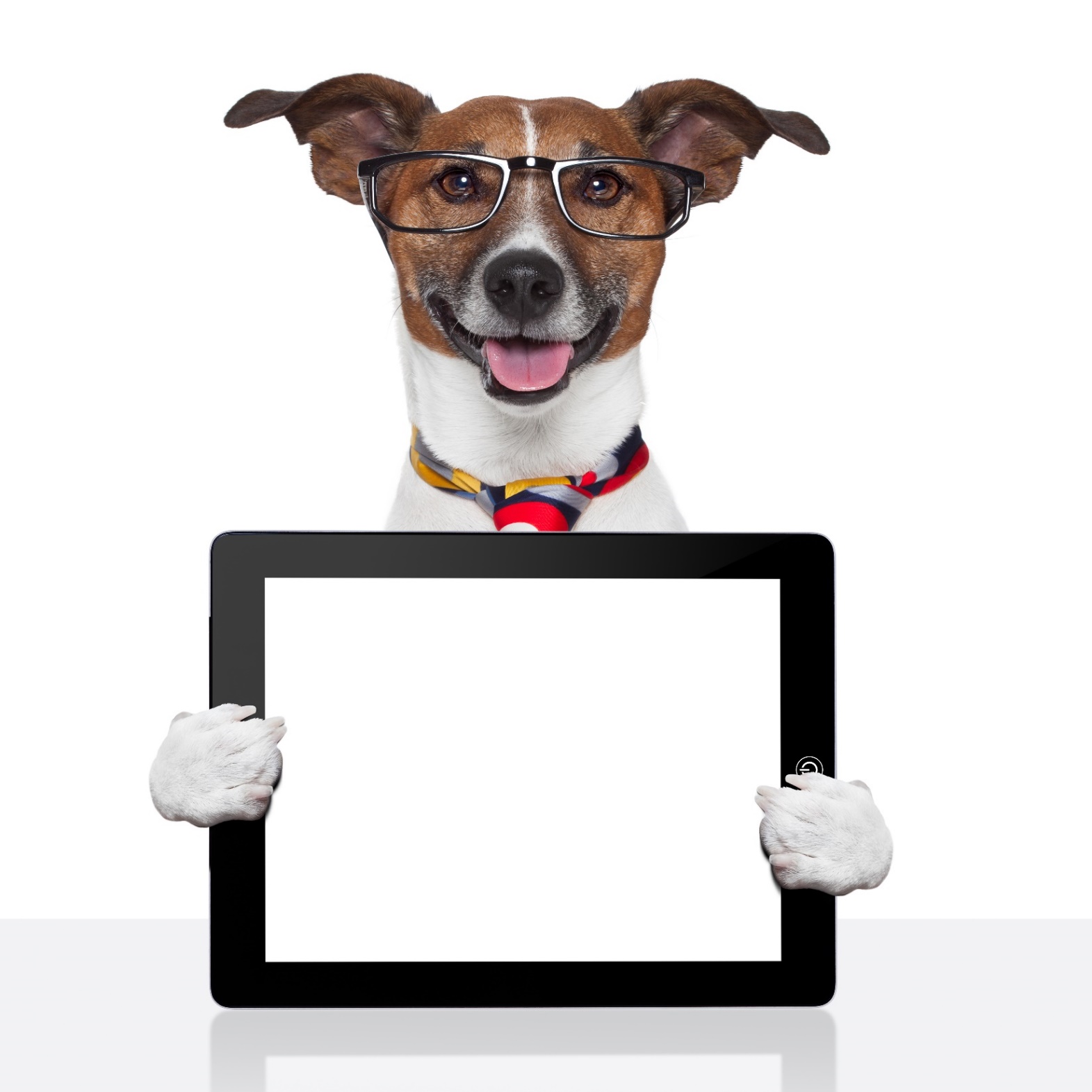 Складской комплекс, логистический терминал 
должны попадать в Перечень?
60
Постановление КС РФ от 12.11.2020 №46-П
Налоговая база не может определяться по кадастровой стоимости только в связи с тем, что один из видов разрешенного использования земельного участка, на котором они расположены, предусматривает размещение торговых объектов, объектов общественного питания и (или) бытового обслуживания.
Необходимо учитывать назначение и фактическое использование здания , строения или сооружения.




ФОРМАЛЬНЫЙ ПОДХОД
КС не устанавливает фактические характеристики нежилых объектов.
Отказы заявителям, которые обращаются в целях пересмотра дел, если считают, что их недвижимость неправомерно включена в ПЕРЕЧЕНЬ.


Конституционный Суд этим 
не занимается
(налогоплательщик не лишен возможности представлять доказательства, указывающие на несоответствие принадлежащего им имущества критерия на уровне ниже!!!)
Письмо ФНС от 07.11.2022 №БС-4-21/14973@ 
Обзор правовых позиций ВС и КС
Определение КС от 31.01.2023 №210-О
Очередной отказы заявителю, который считал, что его недвижимость неправомерно включена в ПЕРЕЧЕНЬ.


Налоговый Кодекс не лишает налогоплательщика возможности представлять доказательства, указывающие на несоответствие принадлежащего им имущества критериям, установленным оспариваемым регулированием.
Письмо ФНС от 12.04.2023 №БС-4-21/4502@ 
Обзор правовых позиций ВС и КС
Движимое или недвижимое: 
вот в чем вопрос!
В зоне риска
Трубопровод (постановление АС Московского округа от 23.08.2018 №А40176218/17)
Система обогрева (постановление АС Волго-Вятского округа от 04.04.2018 А29-4430/2018)
Трансформаторы (постановление АС Северо-Западного округа от 18.01.2019 А05-879/2018)
Линии электропередач
Площадки и автодороги
Опоры и постаменты
В НК РФ «недвижимое имущество» отсутствует
В ГК РФ- ст. 130 «земельные участки, участки недр и все, что прочно связано с землей, то есть объекты, перемещение которых без несоразмерного ущерба их назначению невозможно, в том числе здания, сооружения, объекты незавершенного строительства»
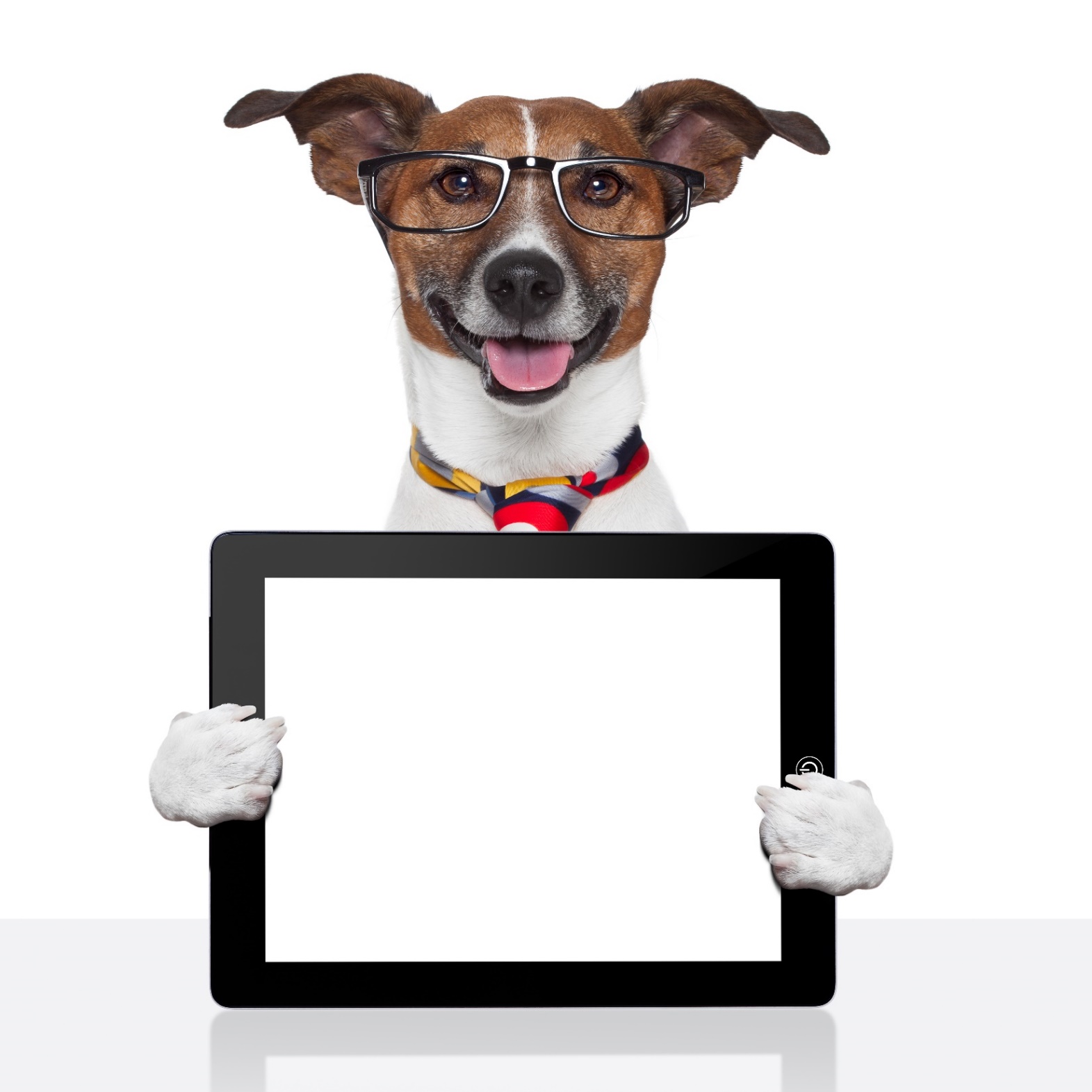 Критерий прочности с землей размыт
Дом предельно связан с землей?
65
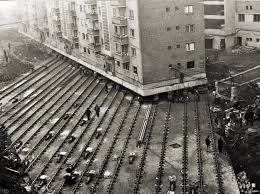 Трудности признания имущества недвижимым
Выпустили письмо ФНС от 14.02.2020 №БС-4-21/2584@
Суть: «если объекты построены и введены в эксплуатацию с получением разрешительной документации, то есть как объекты капитального строительства, то такие объекты с большей степенью вероятности относятся к объектам недвижимости» формальный признак!!!

25.02.2020 письмо ОТОЗВАНО!!! 

Письмо ФНС России от 20.04.2020 №БС-4-21/6581@ о правоприменительной практике, касающейся квалификации недвижимого имущества, в том числе в целях исчисления налога на имущество
Выводы судебной практики, которые н.о. взяли на вооружение
Трубопровод технологический – недвижимое имущество

Палубные краны- недвижимое имущество

Трансформаторная подстанция - недвижимое имущество

Тепловая электростанция комплекс объединенных единым производственным назначением и технологическим режимом зданий, сооружений вместе с оборудованием внутри- недвижимый комплекс 

Холодильное оборудование, упаковочные комплексы и пр. на судне- движимое оборудование.
ЗАО «Лесозавод25»
Определение СКЭС ВС от 12.07.2019 №307-ЭС19-5241
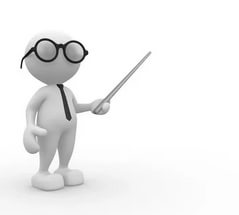 Фабула дела: строительство цеха по производству древесных гранул и приобрело ОС, расположив их внутри здания: трансформаторная подстанция, оборудование линии по производству древесных гранул, поперечные транспортеры, автоматическая защита от пожаров. Налог на имущество - 11 млн + пени+ штрафы
Позиция налогоплательщика: ОС внутри здания являются оборудованием  относятся к движимому имуществу, а следовательно не облагаются налогом на имущество по п.25 ст.381 НК РФ.
Позиция налогового органа: невозможно использовать здание без указанных ОС, а значит налицо критерий «технологической связи», то есть оборудование является частью единого недвижимого объекта, следовательно облагается налоговом на имущество. Целый завод является единым недвижимым объектом.
Суды: поддержали н.о. А что же ВС?
Выводы ВС по делу ЗАО «Лесозавод 25»
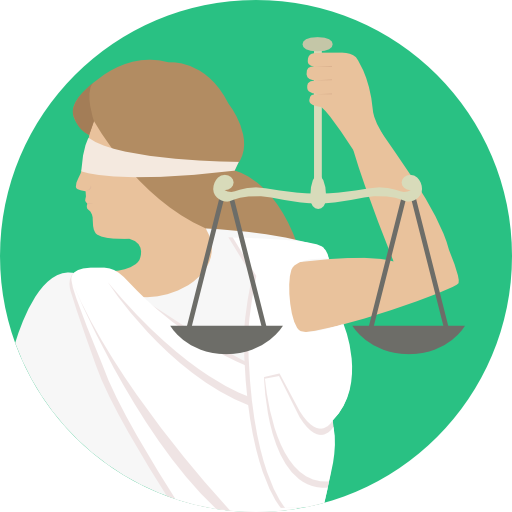 Критерий «технологической связи» применяться не должен: он не соответствует ГК РФ.
Предназначение спорного объекта- его самостоятельная функция.
Критерий «предназначение объекта» в приоритете. (оборудование может быть составной частью недвижимого объекта, если оно обслуживает здание) (противоречия не исключены – Решение АС Челябинской области от 08.08.2019 №А76-33189/2018- вентиляционная система отдельный движимый объект)
Налоговые органы « не лишены права обосновывать необходимость взимания налога на имущество» в случае установления «искусственного разделения в б/у» единого объекта недвижимости.
Экспертизы не помогут. Необходимость в них отсутствует с учетом ключевого критерия- самостоятельности произв. объектов.
Выводы ВС (отказное определение) (-)  
по делу «Воркутауголь» 
А29-14394/2018
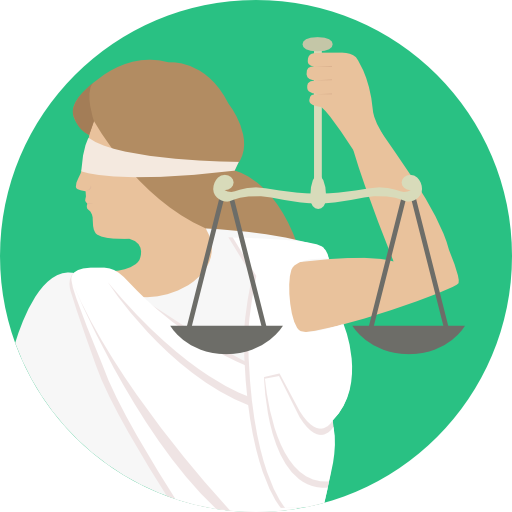 Н-к: Электростанция не является единым сооружением  и состоит из зданий, сооружений и оборудования. Возможен демонтаж и перемещение. (Из школы строили санаторий)

Н.о.: Электростанция является единым производственным комплексом, состоящим из совокупности объектов (модулей, оборудования, систем), объединенных единым производственным назначением и технологическим режимом работы, неразрывно связанных физически и технологически. Ч учетом проектных и технических требований составляющие объекта неразрывно связаны и без какого либо оборудования, входящего в состав теплоэлектростанций, функционирование ГПТЭС невозможно. Изъятие и перемещение без ущерба невозможно.
Выводы ВС (отказное определение) (-)  
по делу «Ивмолокопродукт» 
А17-8198/2019
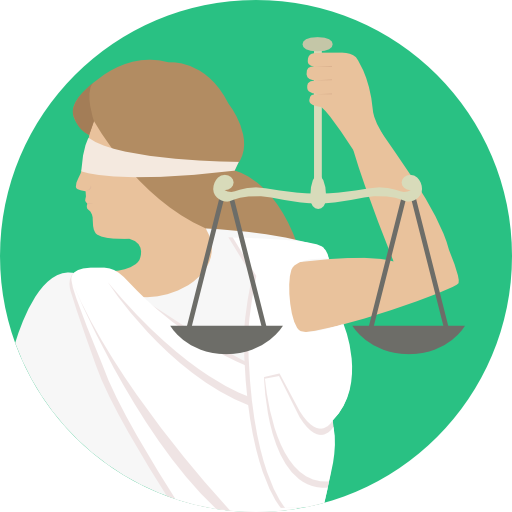 Н-к: Блочно-модульная газовая паро-водогрейная котельная, эстакада (опорная конструкция для прокладки трубопроводов от котельной до производственных цехов), система электроснабжения отнесены к движимому имуществу

Н.о.: Спорное имущество является единым комплексом конструктивно-сочлененных предметов, представляющим собой единое целое и предназначенным для выполнения определенной работы.
Оборудование не может полноценно и самостоятельно функционировать непосредственно вне специализированных зданий, а само здание котельной в случае демонтажа оборудования не сможет использоваться по его назначению.
ТЕСТ на недвижимость от ВС
Является ли объект самостоятельным ОС со своим предназначением?


Имеет ли недвижимый характер как самостоятельная вещь, а не часть чего-либо?
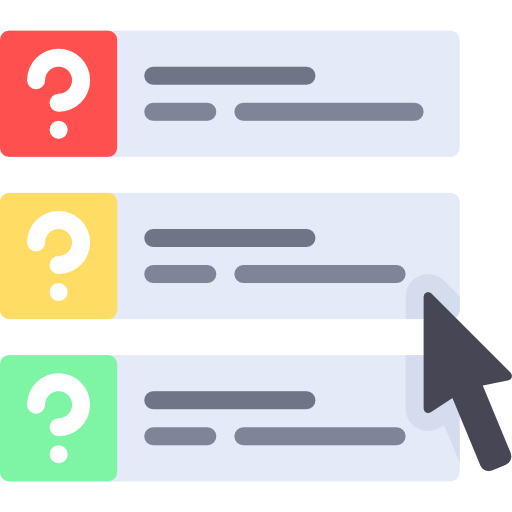 Cпоры продолжаются!((
Критерии недвижимости 
по мнению ФНС -
Письмо ФНС от 02.08.2021 №CД-4-21/10889@
В сундуке- заяц. В зайце-утка. В утке- яйцо. 
В налоговой- объект недвижимости.
ФНС ссылается на письма Минфина (от 26.05.21 №03-05-05-01/40484, от 29.06.21 №03-05-05-01/51043):

Минфин ссылается на Росреестр ( для признания имущества недвижимым необходимо представить доказательства возведения его в установленном законом порядке на земельном участке, предоставленном для строительства объекта недвижимости, с получением разрешительной документации с соблюдением градостроительных норм и правил.
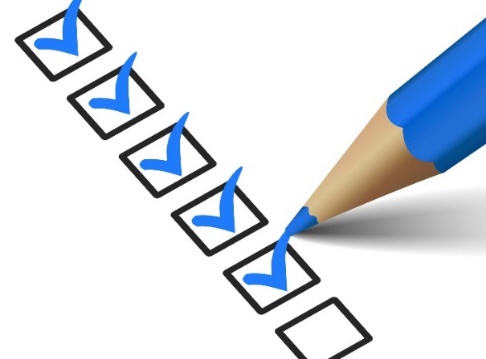 Росреестр полагает, что сооружения, построенные и введенные в эксплуатацию с получением разрешительной документации с большей степенью вероятности относятся к объектам недвижимости.
Тест на недвижимость от ФНС
Проверка записи об объекте имущества в ЕГРН.
Если ее нет- проверить основания, которые подтверждают прочную связь с землей и невозможность перемещения объекта без ущерба.

П.2 Устаревший критерий

П.1 Устаревший критерий (отсутствие регистрации права собственности не подтверждает движимый характер имущества, так как регистрация- это право, а не обязанность) 
Определение от 07.02.2022 №306-ЭС21-27603
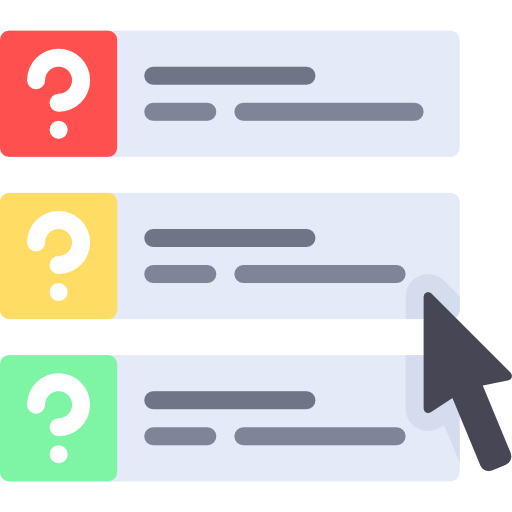 письмо от 28.08.2019 №БС-4-21/17216@
В дополнение к данному документу направлено письмо ФНС России от 01.10.2021 
N БС-4-21/13969@.
Почему же эти критерии устарели?
Определение ВС РФ от 17.05.21 №308-ЭС20-23222 
(ООО Юг Новый Век) (ЭНЕРГОУСТАНОВКА)

Письмо ФНС №БС-4-21/15939@ от 15.11.2021
Выступали ли спорные объекты ОС (машины и оборудование) движимым имуществом на момент их приобретения, а также правомерность их принятия к учету в качестве отдельных инвентарных объектов.

КРИТЕРИИ ПРОЧНОЙ СВЯЗИ ВЕЩИ С ЗЕМЛЕЙ, НЕВОЗМОЖНОСТИ РАЗДЕЛА ВЕЩИ В НАТУРЕ БЕЗ РАЗРУШЕНИЯ, ПОВРЕЖДЕНИЯ ВЕЩИ ИЛИ ИЗМЕНЕНИЯ ЕЕ НАЗНАЧЕНИЯ, А ТАКЖЕ СОЕДИНЕНИЯ ВЕЩЕЙ ДЛЯ ИСПОЛЬЗОВАНИЯ ПО ОБЩЕМУ НАЗНАЧЕНИЮ, ИСПОЛЬЗУЕМЫЕ ГРАЖДАНСКИМ ЗАКОНОДАТЕЛЬСТВОМ, НЕ ИМЕЮТ ОПРЕДЕЛЯЮЩЕГО ЗНАЧЕНИЯ ПРИ РЕШЕНИИ ВОПРОСА ОБ ОСВОБОЖДЕНИИ ОТ НАЛОГООБЛОЖЕНИЯ ДВИЖИМОГО ИМУЩЕСТВА.
Важным являются:
Наличие формализованных критериев признания имущества налогоплательщика в качестве объектов основных средств

Достижение публично-правовой цели льготы по освобождению от налога, а именно инвестирование в средства производства, их модернизация, приобретение новых средств производства

Если разнородные вещи образуют единое целое, предполагающее использование их по общему назначению, они рассматриваются как одна вещь (сложная вещь), ст.134 ГК РФ
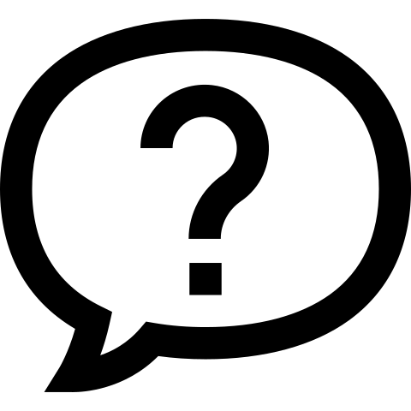 Кто определит  единое целое или нет?
Привлечение технических специалистов, которым бы доверяли и налоговые органы и налогоплательщики.
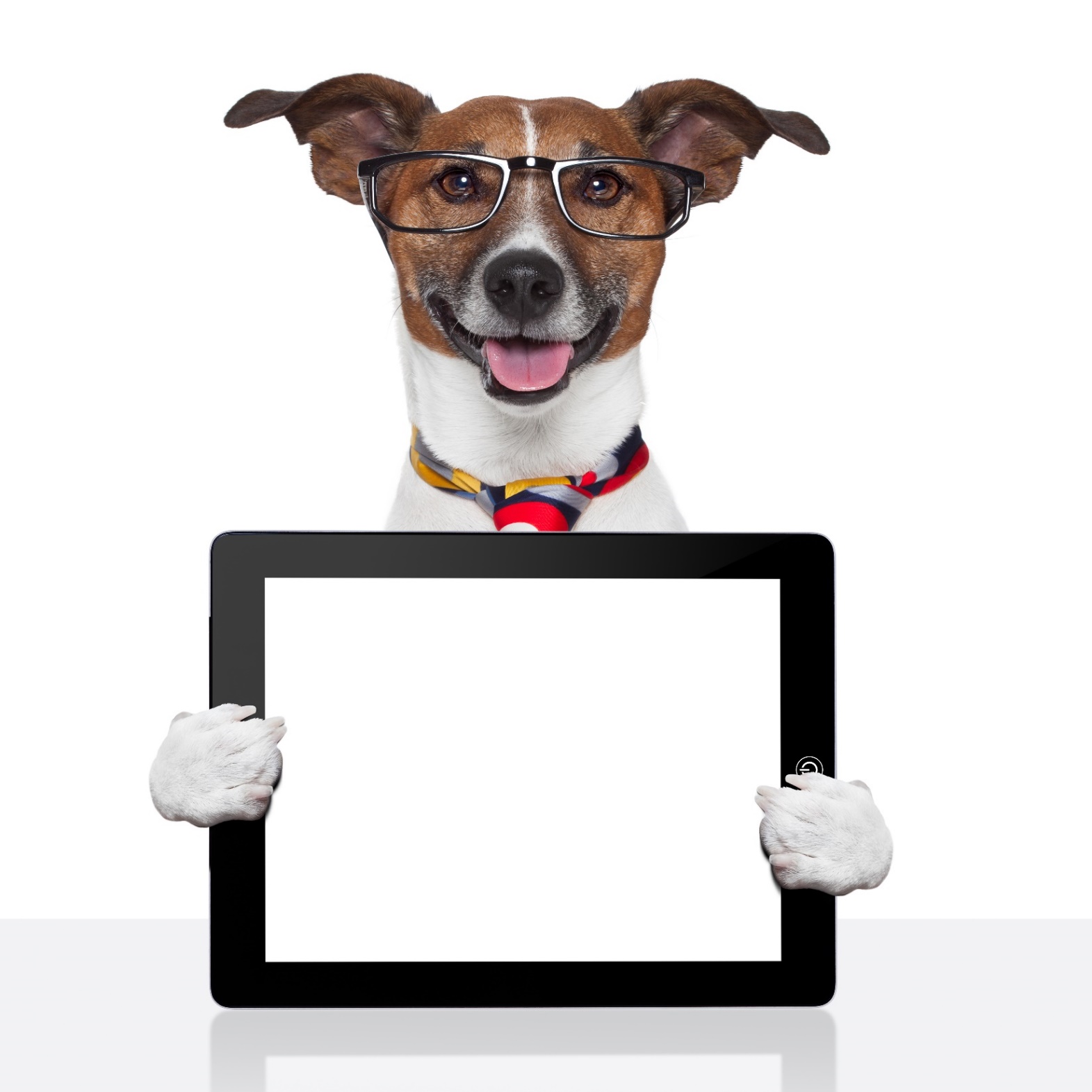 Критерий прочности с землей размыт
Асфальтное покрытие. Движимое или недвижимое имущество?
79
Используйте в своих аргументах!
Письмо Управления Росреестра по МО от 07.02.2019 №50-700-10,1017/2019 (киоски, навесы, заборы, автомобильные дороги с покрытием из щебня- НЕ НЕДВИЖИМОСТЬ)
Письма Минпромторга от 23.03.2018
№ОВ-17590/12 и от 02.04.2018 №19919/17) технологическое оборудование промышленных предприятий, смонтированное на фундаменте, не всегда НЕДВИЖИМОСТЬ
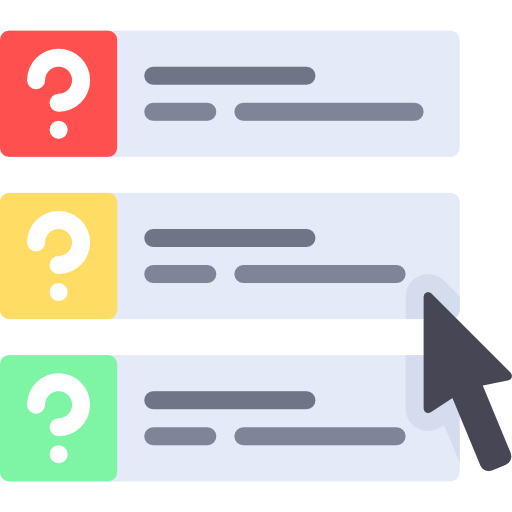 Используйте в своих аргументах!
ПИСЬМО ФНС №БС-4-21/15939@ от 15.11.2021
Сущностный подход
Это инвестиции в обновление производственного оборудования и создание некапитальных сооружений?
 
ИЛИ

Это инвестиции в создание (улучшение) объектов недвижимости - зданий и капитальных сооружений.
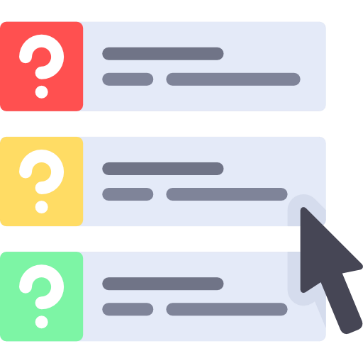 Как налоговый орган собирает доказательства
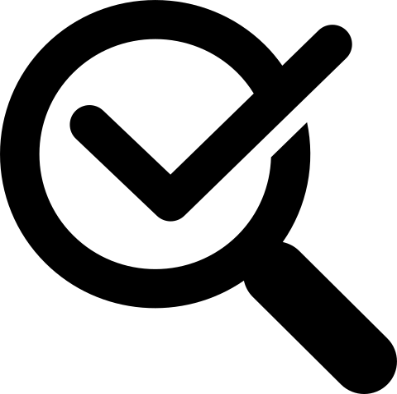 Истребуют документы (техпаспорта, проектная документация, различные схемы расположения объекта, инструкции по эксплуатации, разрешения на строительство, ввод в эксплуатацию)
Проводят осмотр.
Допросы технических и не только специалистов.
Экспертиза.
Проблемы региональных законов
(Определение ВС от 17.12.2015 №307-КГ15-13106)- «Фольксваген Груп Рус») Цена ошибки – 600 млн. руб.

Закон Калужской области - льгота по налогу на имущество, условия:

Имущество приобретено /создано в результате инвестиционного проекта;
И
В течение первых трех лет реализации инвестиционного проекта
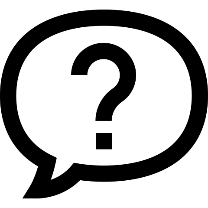 Какое противоречие?
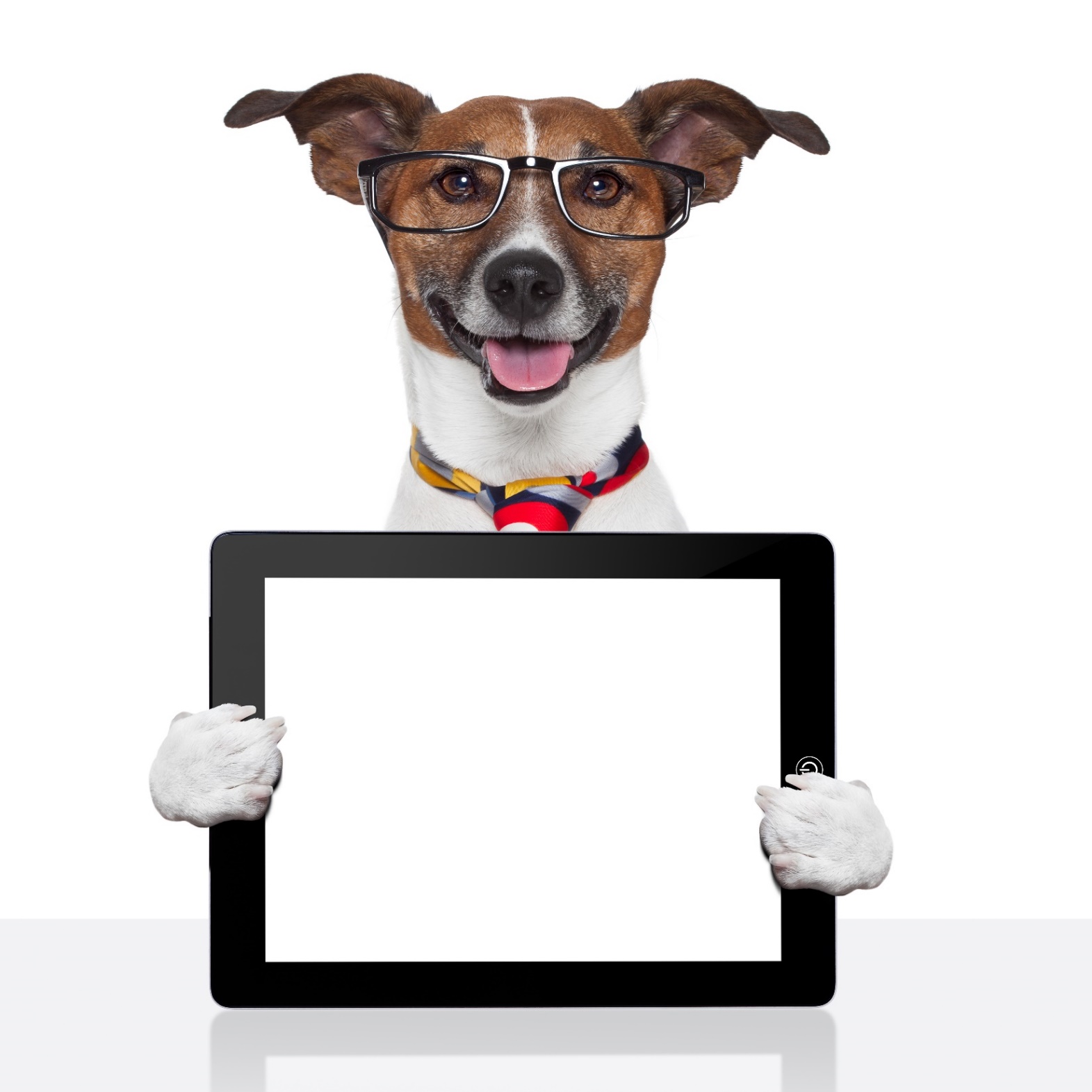 Почему Фольксваген Груп Рус не смог воспользоваться льготой?
84
Проблемы региональных законов
(АС Волго-Вятского округа постановление от 25.04.2022 А17-8607/202)

Закон Ивановской области – налоговая ставка приравняли к льготе
Статья: Налоговые ставки
Налоговая ставка в отношении объектов недвижимого имущества, включенных в перечень на текущий налоговый период, устанавливается в следующих размерах: в 2015 - 2016 годах - 0,7 процента, в 2017 году - 1,0 процента, в 2018 году - 1,3 процента, в 2019 году - 1,6 процента, в 2020 году и последующие годы - 2,0 процента.

Статья: Порядок применения льгот
Основаниями для применения налогоплательщиками налоговой ставки, отличной от ставки, указанной в части 1 статьи 2 настоящего Закона, являются:
1) отсутствие недоимки по налогам
СУД: Налоговая ставка как обязательный элемент налогообложения подлежит безусловному применению, установление единой ставки 1.6 % в отношении имущества не является налоговой льготой
Другие проблемы региональных законов
Проблема остаточной стоимости модернизированного имущества (закон Костромской области) Что такое модерн часть имущества и его стоимость?
Особенности использования ОС (льгота положена, если имущество созданное в инвестиционном проекте не сдается в аренду, не передается в управление….)- Определение ВС от 06.08.2019 №307-ЭС19-12416-  дело АО «Вольво-Восток» (0,4 % имущества сдавалось в аренду)(закон Калужской обл.)
NEW-2022!!!- п.3 ст.378 НК РФ
Имущество, переданное в аренду (в т.ч.лизинг) облагается налогом только у арендодателя (лизингодателя)
Лизингополучатели с 1 января 2022 года не могут признаваться налогоплательщиками по налогу на имущество организаций, в том числе по действующим на 01.01.2022 договорам лизинга.
У кого облагаются неотделимые улучшения-
Некапитального характера- ремонт
(не образуют ОС)
Капитального характера- формируют самостоятельный объект- реконструкция, модернизация, техническое перевооружение 
(могут образовывать ОС)
Если капвложения на неотделимые улучшения в арендованный объект недвижимого имущества по их завершении не возмещены арендодателем и учитываются на балансе арендатора, то налог платит арендатор

(ФСБУ 26/2020 «Капитальные вложения»+ ФСБУ 6/2020 «Основные средства»)
Письмо Минфина от 17.02.2022 №03-05-05-01/11290
Что предусмотреть в договоре аренды
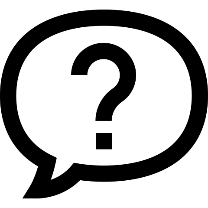 За чей счет производятся неотделимые улучшения
За счет арендодателя- то с момента принятия себе на баланс- арендодатель. 

Если арендатор после завершения работ до момента ввода в эксплуатацию передает их арендодателю и получает компенсацию, то налога на имущество у него не возникает
За счет арендатора без возмещения арендодателем, то налог на имущество до их выбытия-арендатор
Письмо Минфина от 09.07.2019 №03-05-05-01/50498, 
ФНС от 11.06.2019 №БС-4-21/11266
Налог на имущество у лизингодателей
Объекты учета финансовой аренды (лизинг) учитываются как инвестиция в аренду  по специальным правилам  пп.32-40 ФСБУ 25/2018 «Аренда».

Остаточная стоимость для расчета налога на имущество рассчитывается как чистая стоимость инвестиции в аренду (договорная цена), уменьшенная на величину фактически полученных арендных платежей, с учетом иных особенностей, установленных пп.32-40 ФСБУ 25/2018
Письмо Минфина от 11.01.2022 №03-05-04-01/402
До встречи !
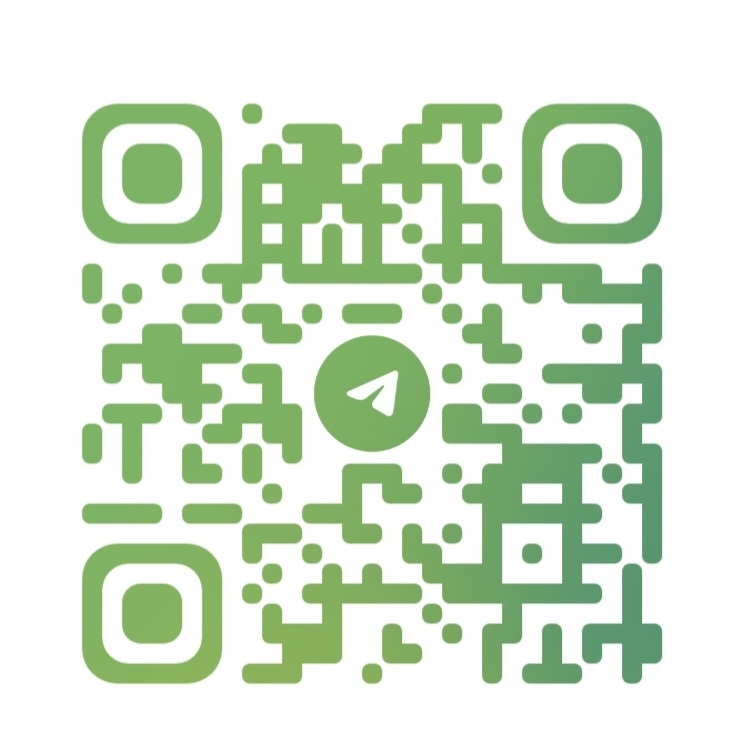 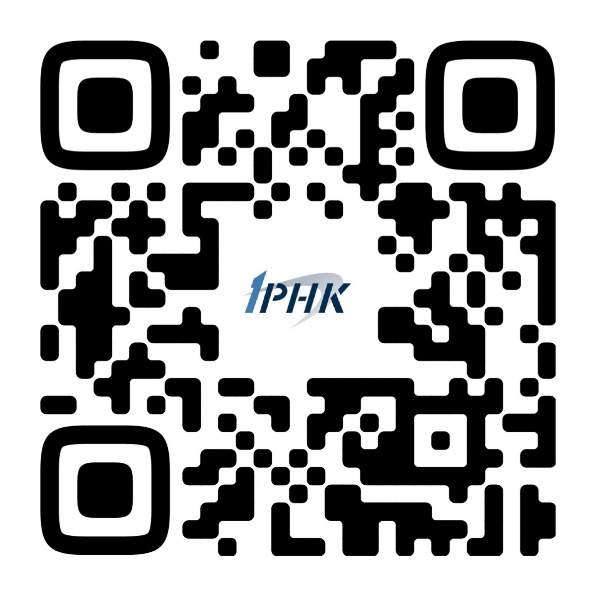 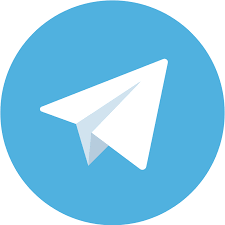 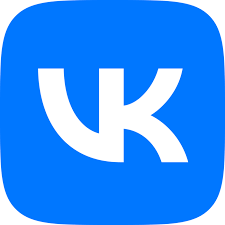 https://t.me/Irnk_cons
https://vk.com/public_1rnk
91